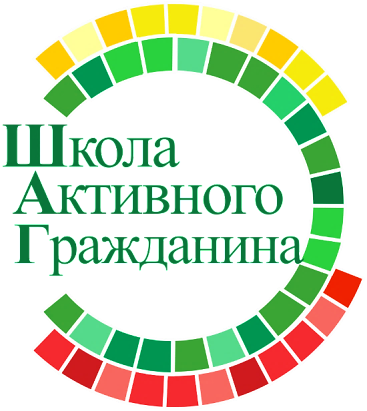 РОДИНА МОЯ БЕЛАРУСЬ В ЛИЦАХ
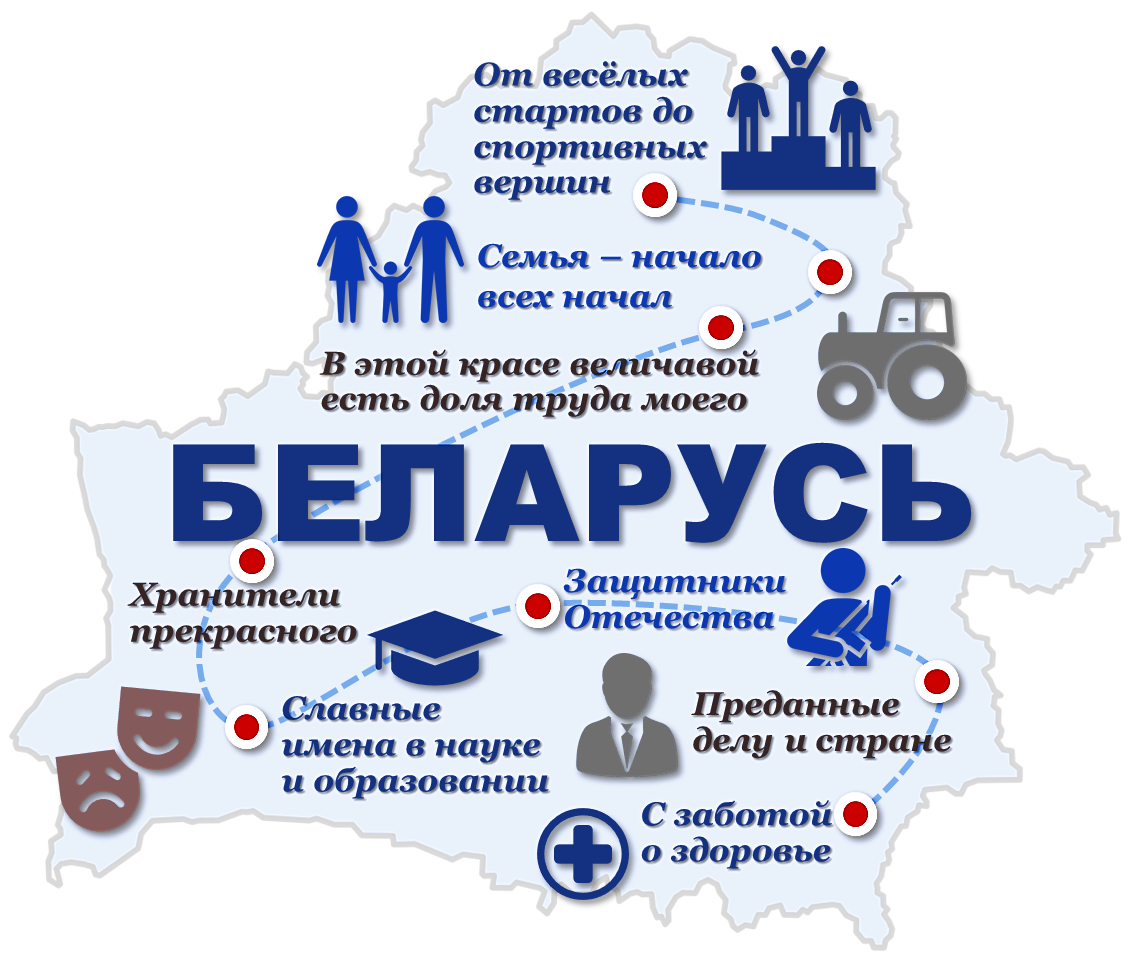 С заботой о здоровье
(о медицинских работниках)
Апрель, 2024 год
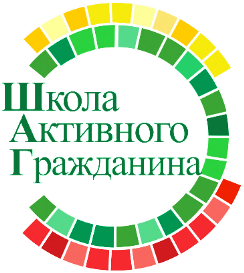 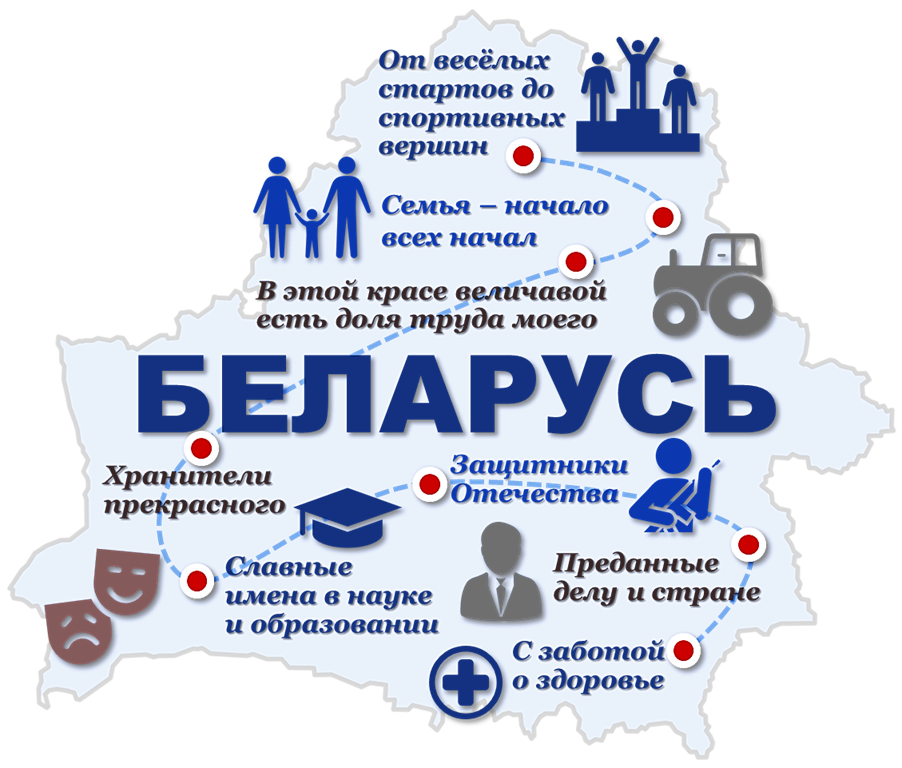 РОДИНА МОЯ БЕЛАРУСЬ 
В ЛИЦАХ
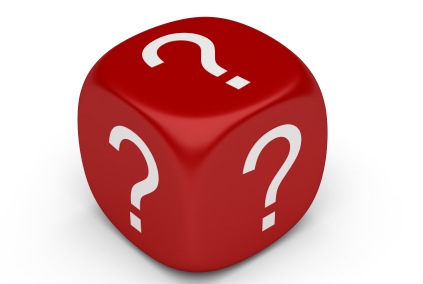 Викторина
2
«Деньги потерял – ничего не потерял, время потерял – многое потерял, здоровье потерял – всё потерял».
 «Здоровье – это не подарок, который человек получает один раз и на всю жизнь, а результат сознательного поведения каждого человека и всех в обществе» (А. С. Макаренко).
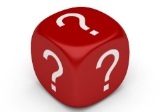 Ответьте на вопросы викторины:
Вопрос 1
Вопрос 2
Вопрос 3
Вопрос 4
Вопрос 5
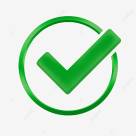 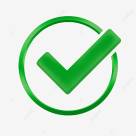 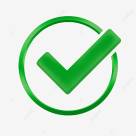 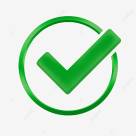 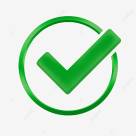 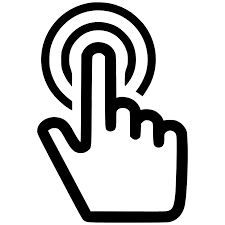 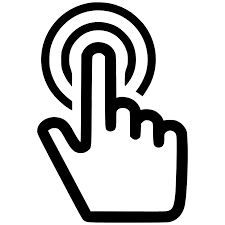 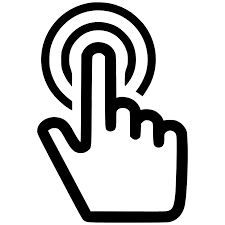 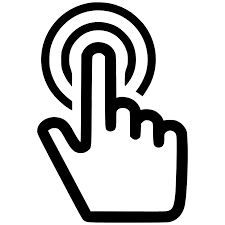 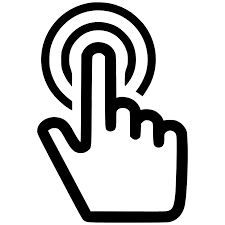 3
Вопрос 1
Какова важнейшая задача белорусской медицины?
Какие учреждения образования в Республике Беларусь готовят специалистов для здравоохранения?
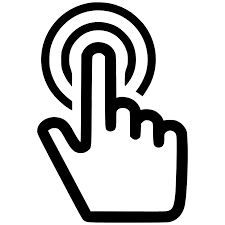 Ответ
Вернуться назад
Александр Григорьевич Лукашенко на встрече со студентами Белорусского государственного медицинского университета сказал: «Перед отечественной медициной стоит важнейшая задача – увеличить продолжительность и повысить качество жизни наших граждан. Таков один из основополагающих приоритетов национальной политики государства».
Для решения этой задачи в Беларуси осуществляется подготовка высококвалифицированных специалистов в 15 средних специальных учебных заведениях и в 4 высших учебных заведениях.
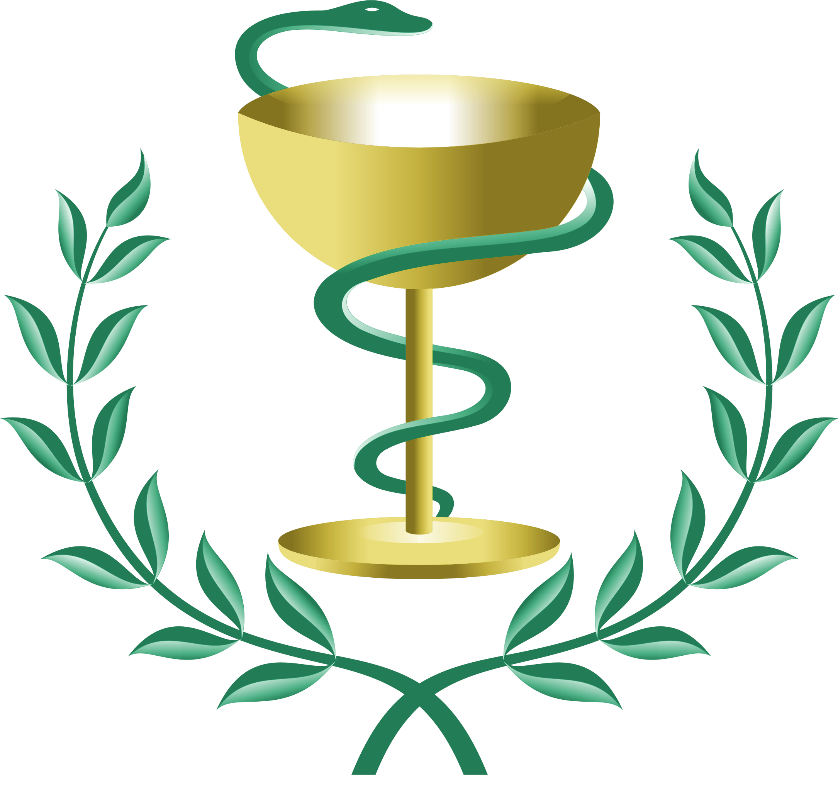 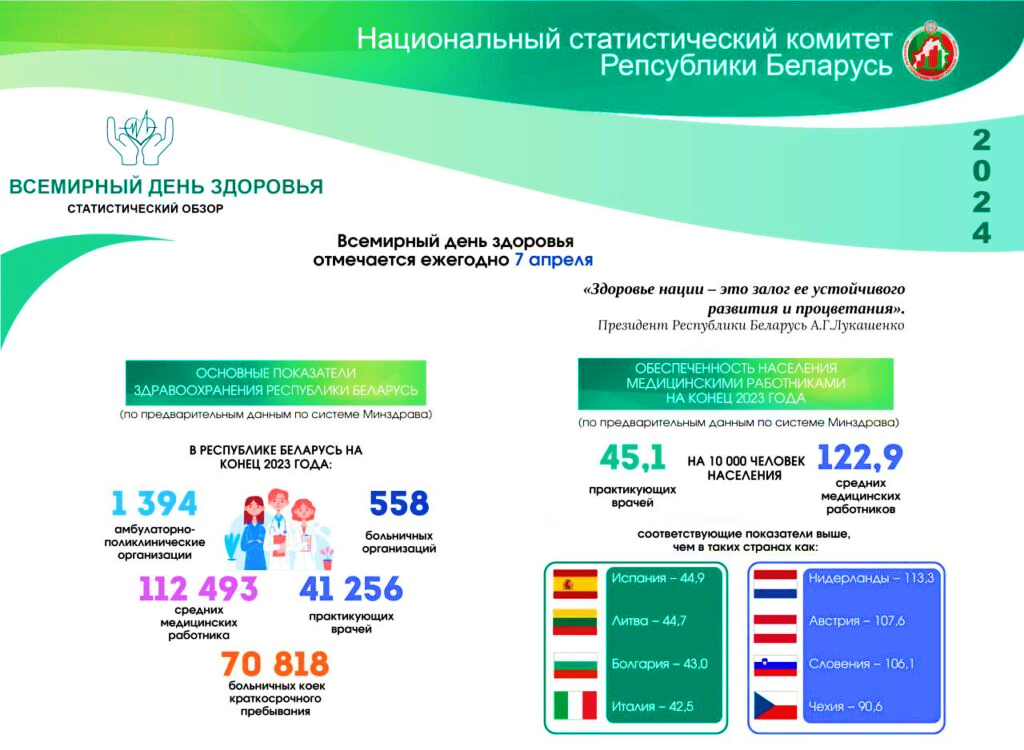 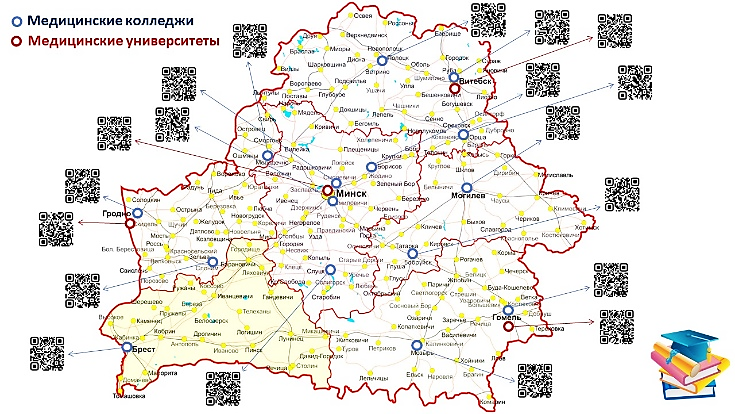 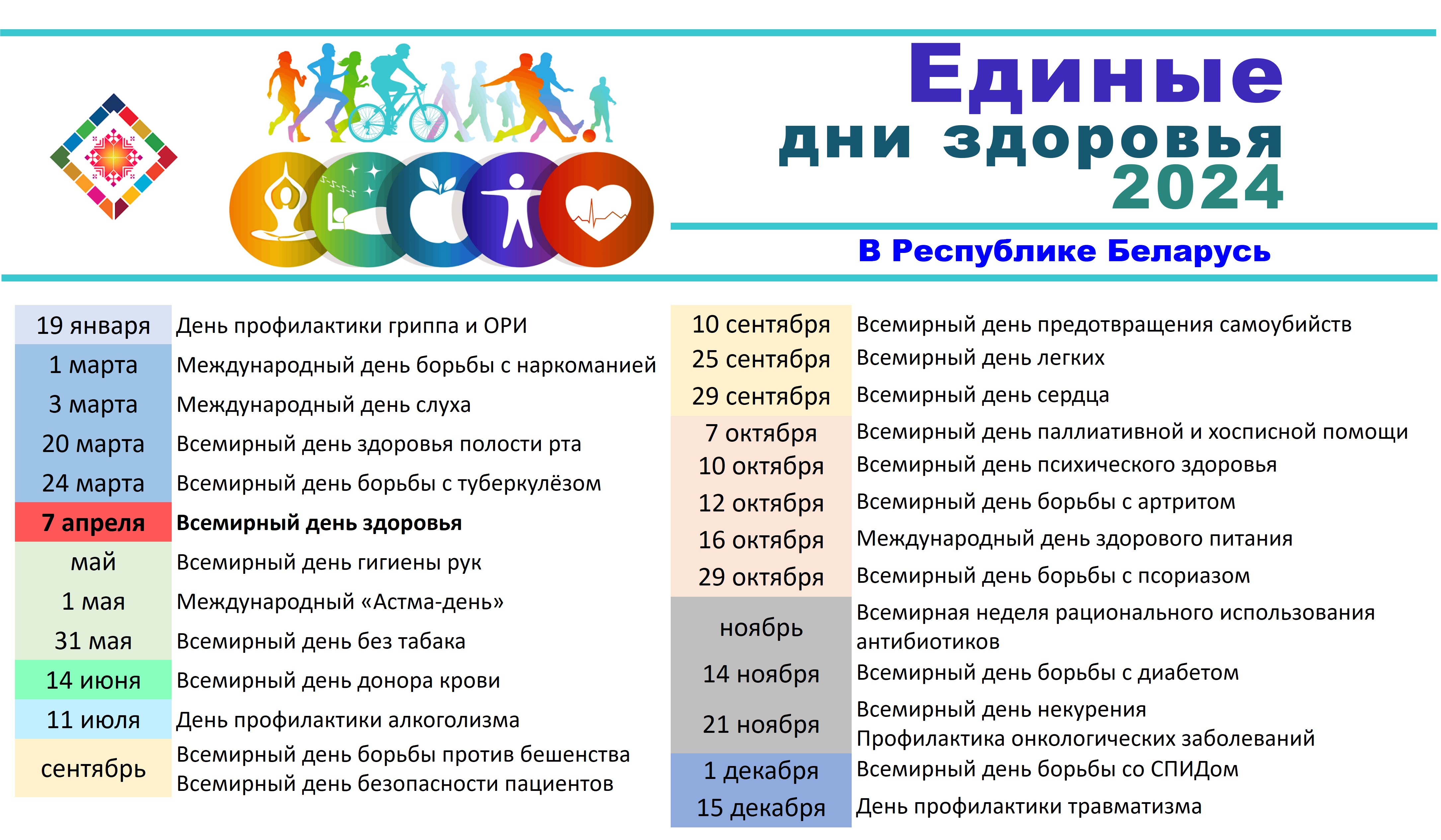 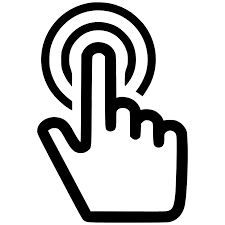 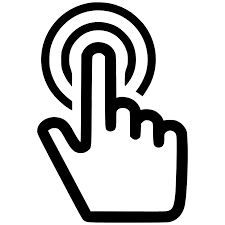 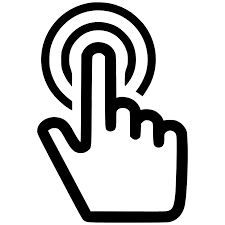 4
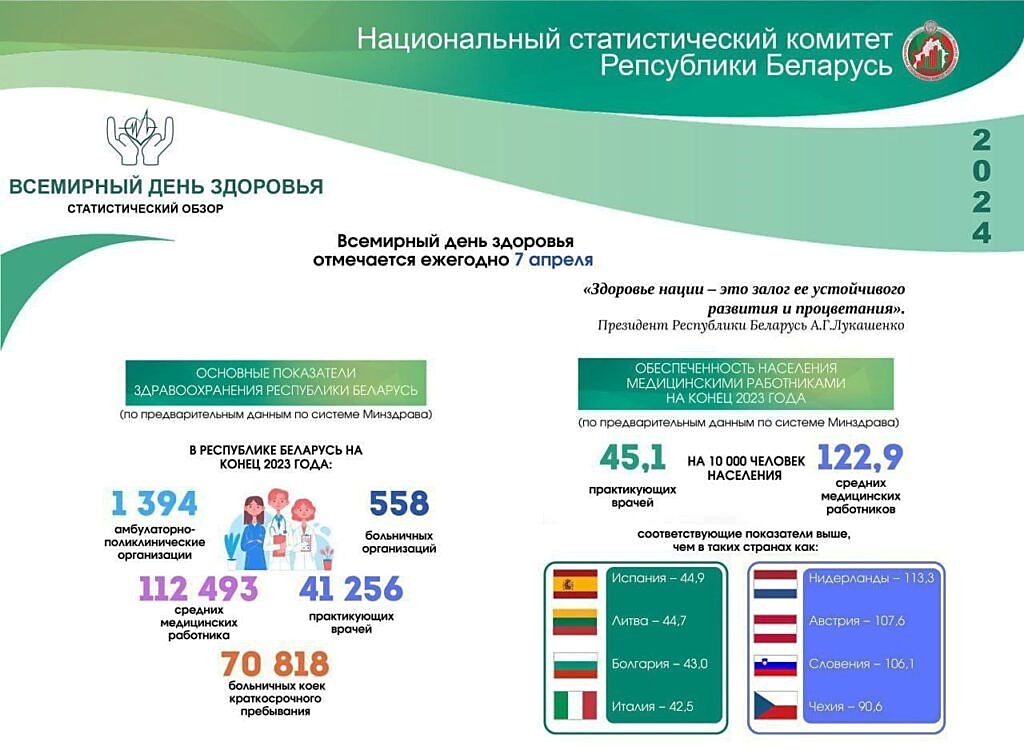 Вопрос 1
Какова важнейшая задача белорусской медицины?
Какие учреждения образования в Республике Беларусь готовят специалистов для здравоохранения?
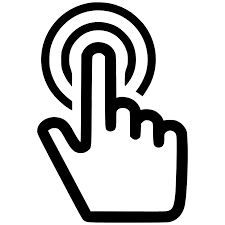 Ответ
Вернуться назад
Александр Григорьевич Лукашенко на встрече со студентами в Белорусском государственном медицинском университете сказал: «Перед отечественной медициной стоит важнейшая задача – увеличить продолжительность и повысить качество жизни наших граждан. Таков один из основополагающих приоритетов национальной политики государства».
Для решения этой задачи в Беларуси осуществляется подготовка высококвалифицированных специалистов в 15 средних специальных учебных заведениях и в 4 высших учебных заведениях.
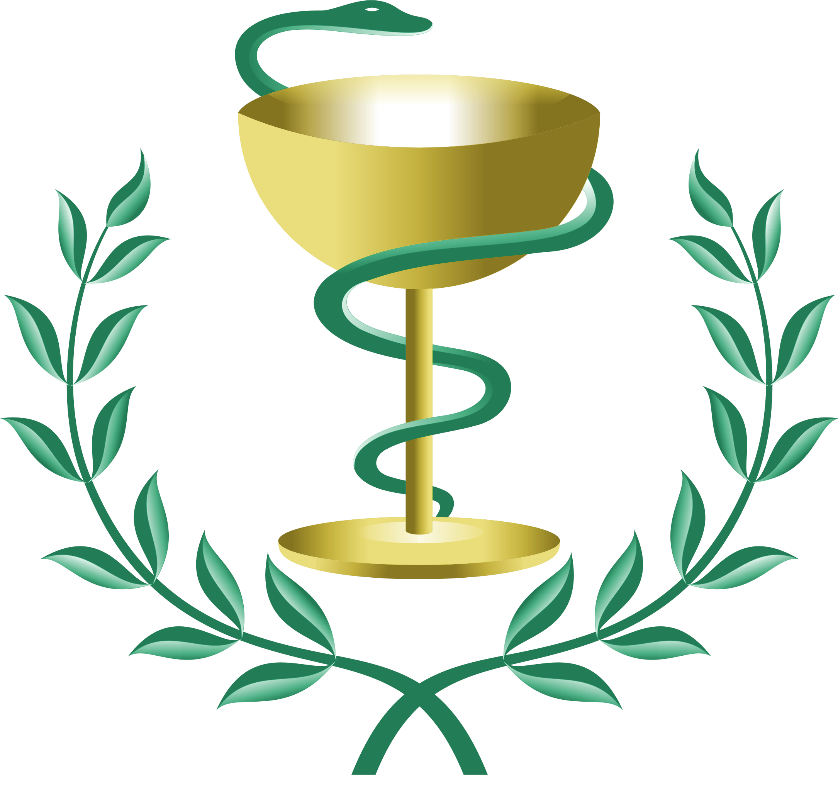 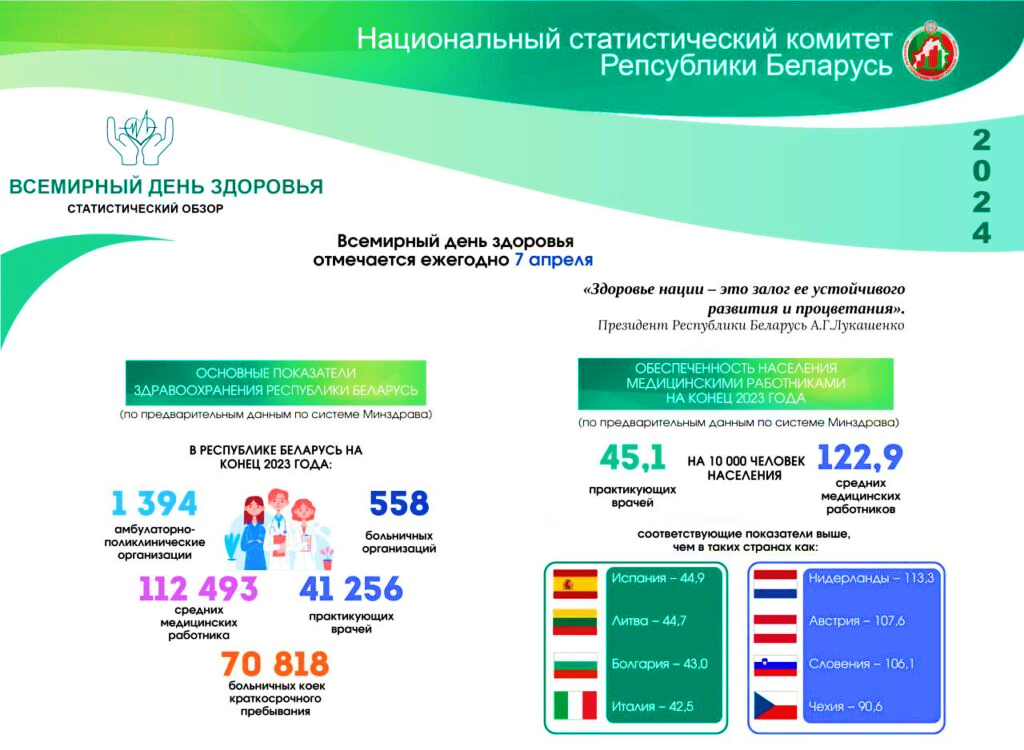 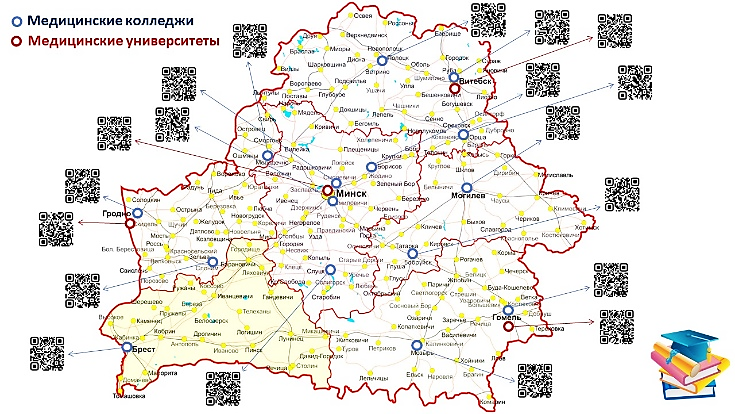 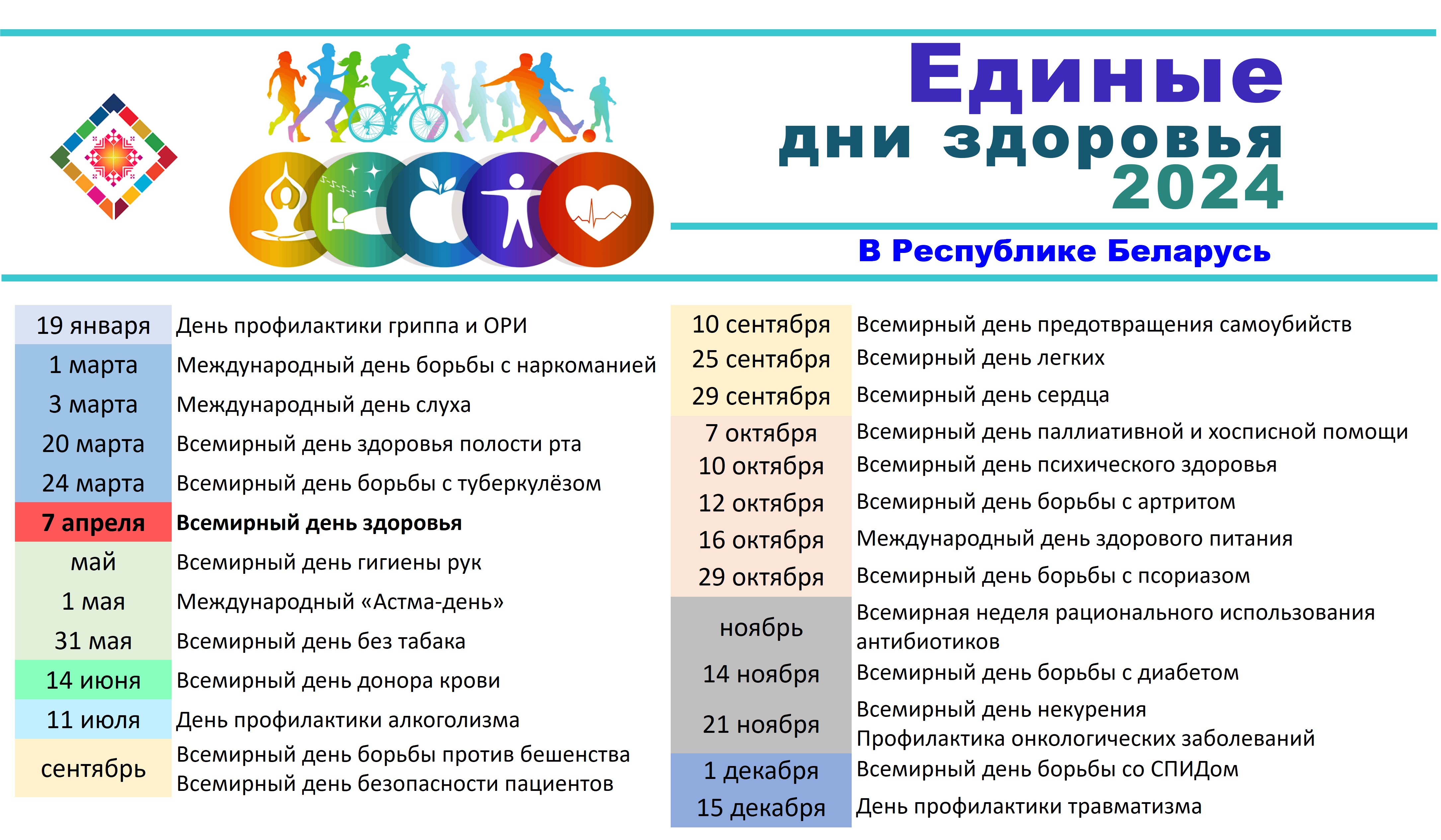 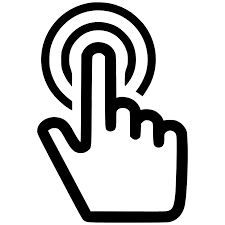 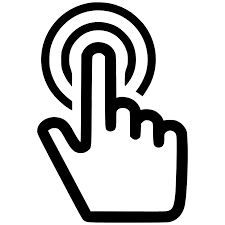 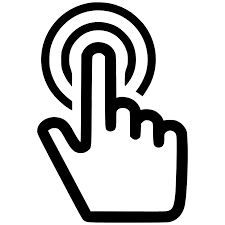 5
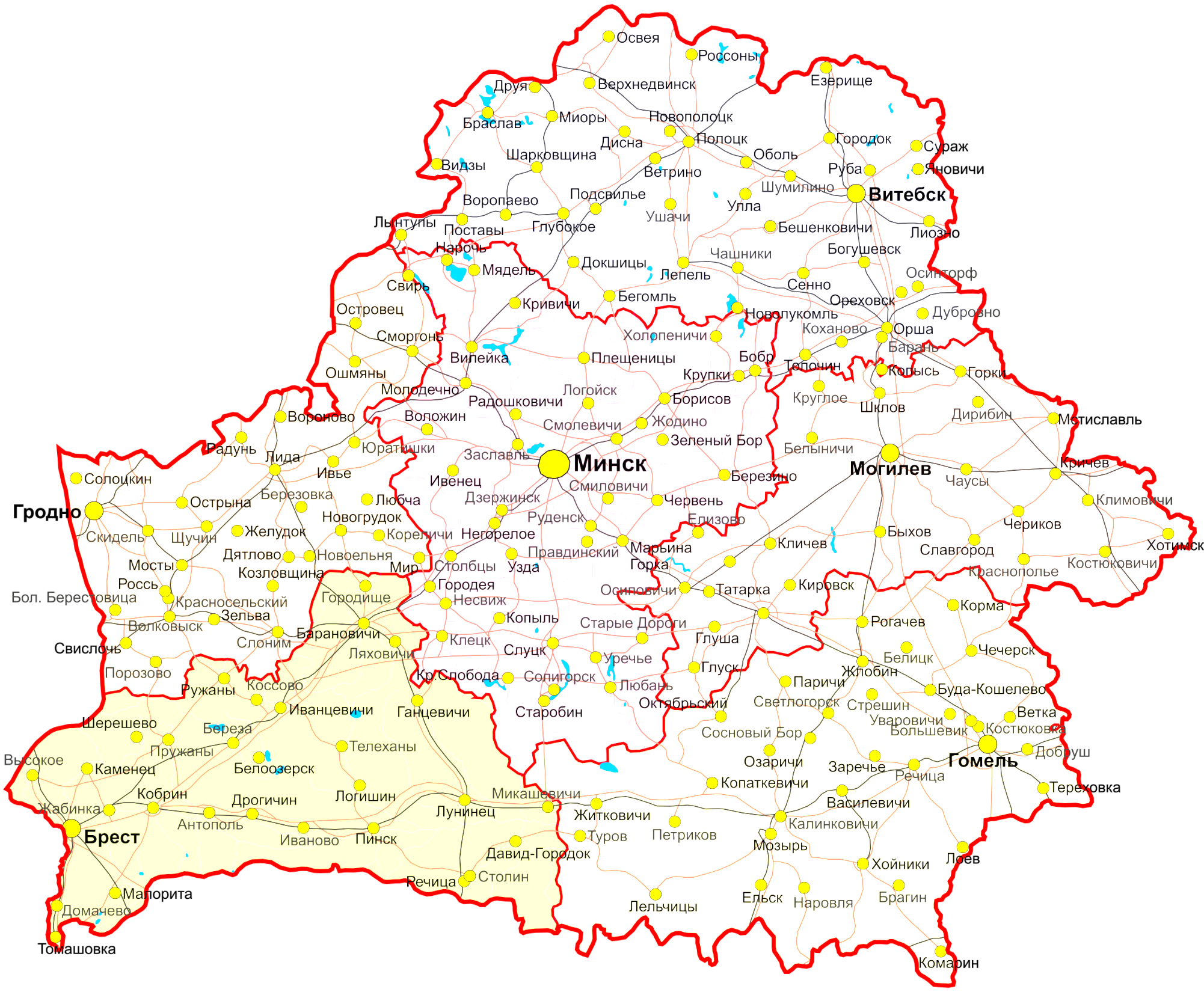 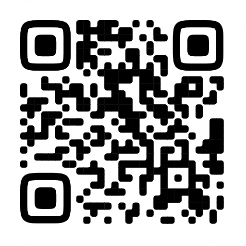 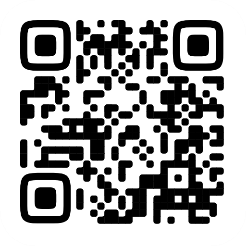 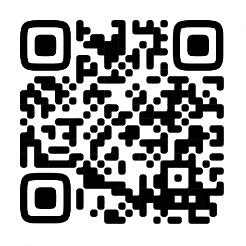 Медицинские колледжи
Вопрос 1
Какова важнейшая задача белорусской медицины?
Какие учреждения образования в Республике Беларусь готовят специалистов для здравоохранения?
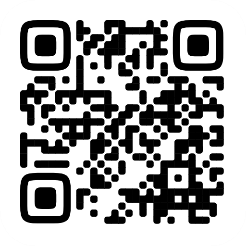 Медицинские университеты
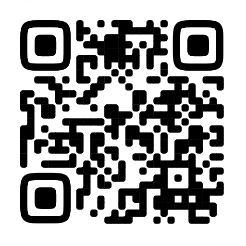 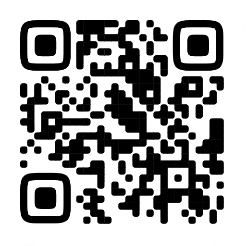 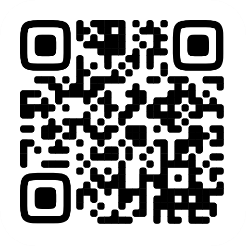 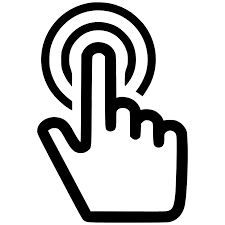 Ответ
Вернуться назад
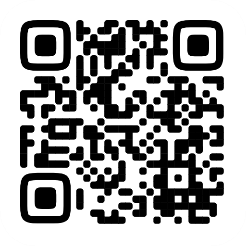 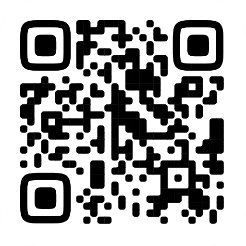 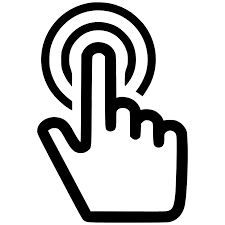 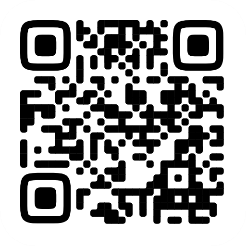 Александр Григорьевич Лукашенко на встрече со студентами в Белорусском государственном медицинском университете сказал: «Перед отечественной медициной стоит важнейшая задача – увеличить продолжительность и повысить качество жизни наших граждан. Таков один из основополагающих приоритетов национальной политики государства».
Для решения этой задачи в Беларуси осуществляется подготовка высококвалифицированных специалистов в 15 средних специальных учебных заведениях и в 4 высших учебных заведениях.
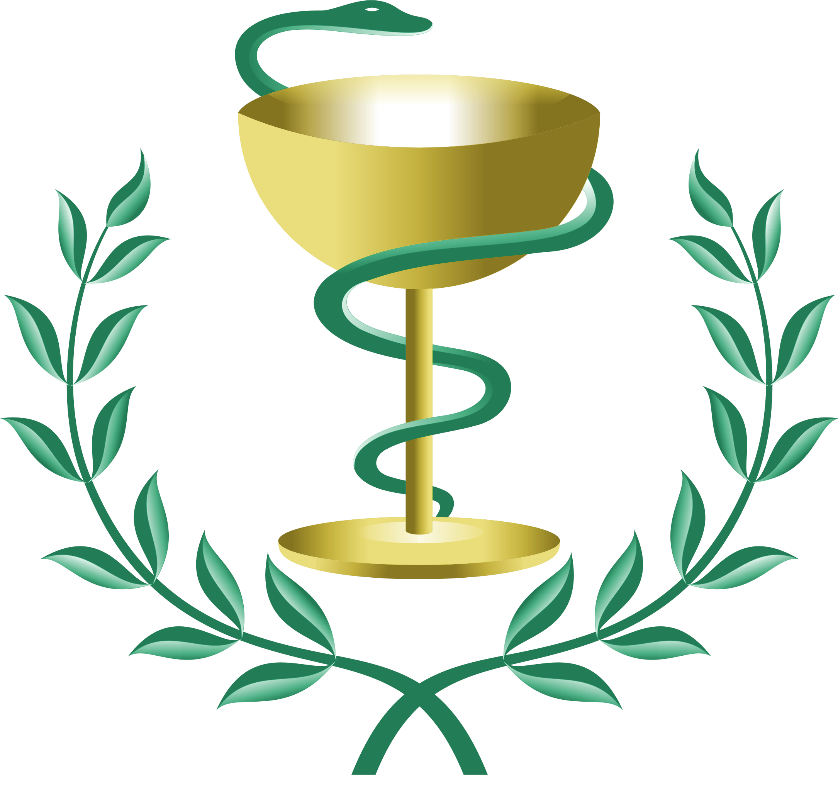 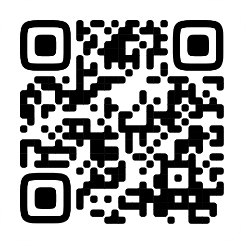 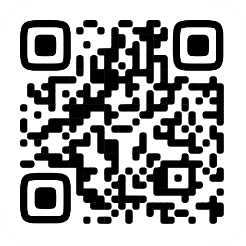 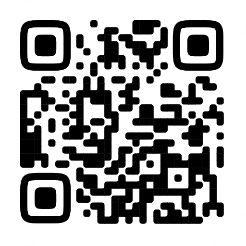 Бобруйск
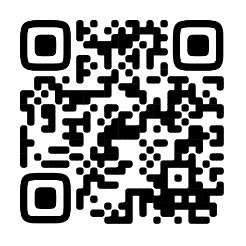 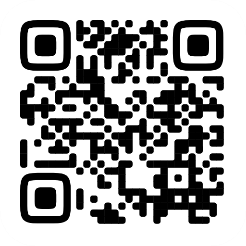 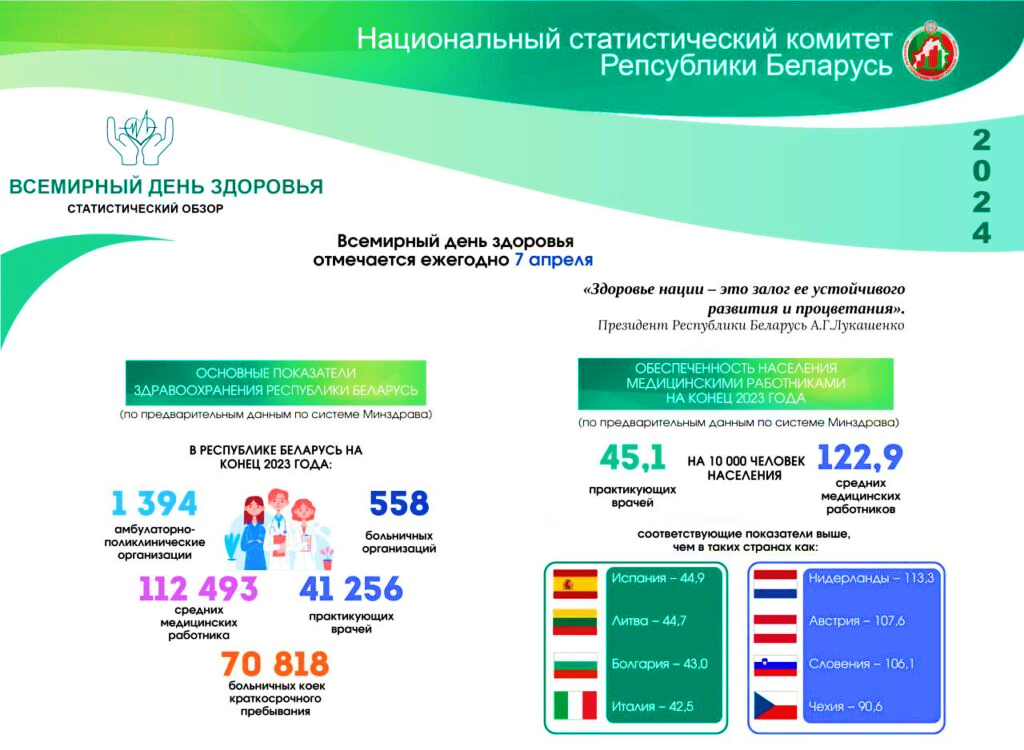 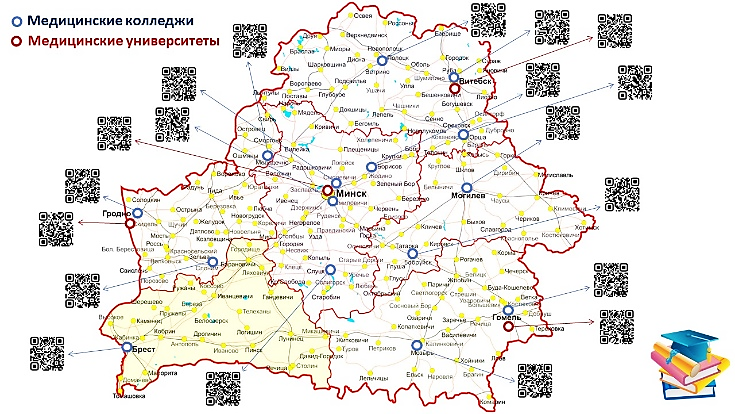 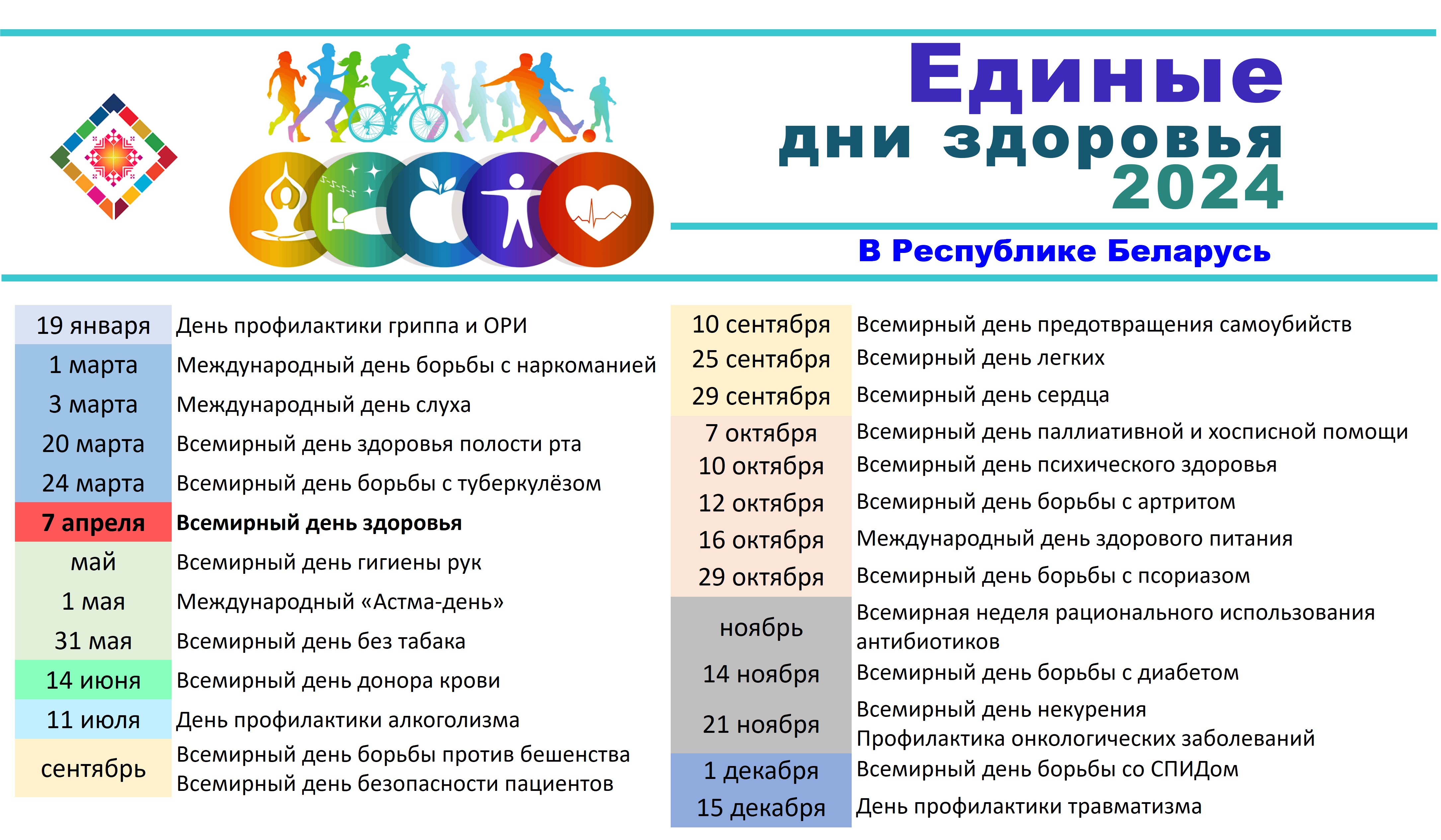 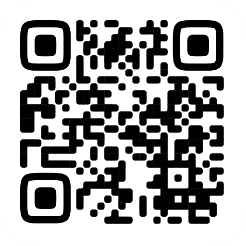 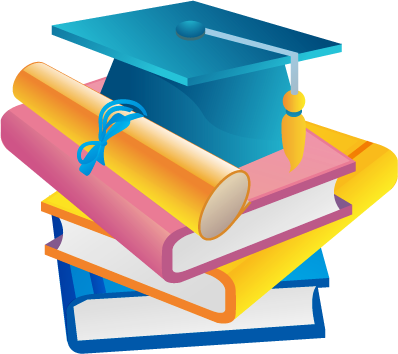 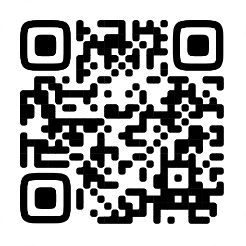 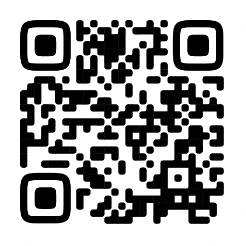 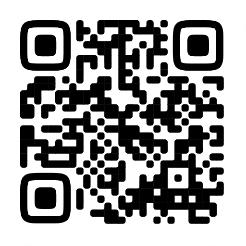 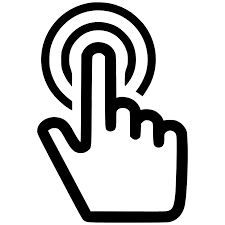 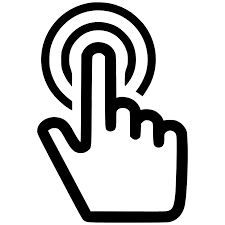 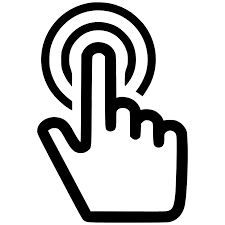 6
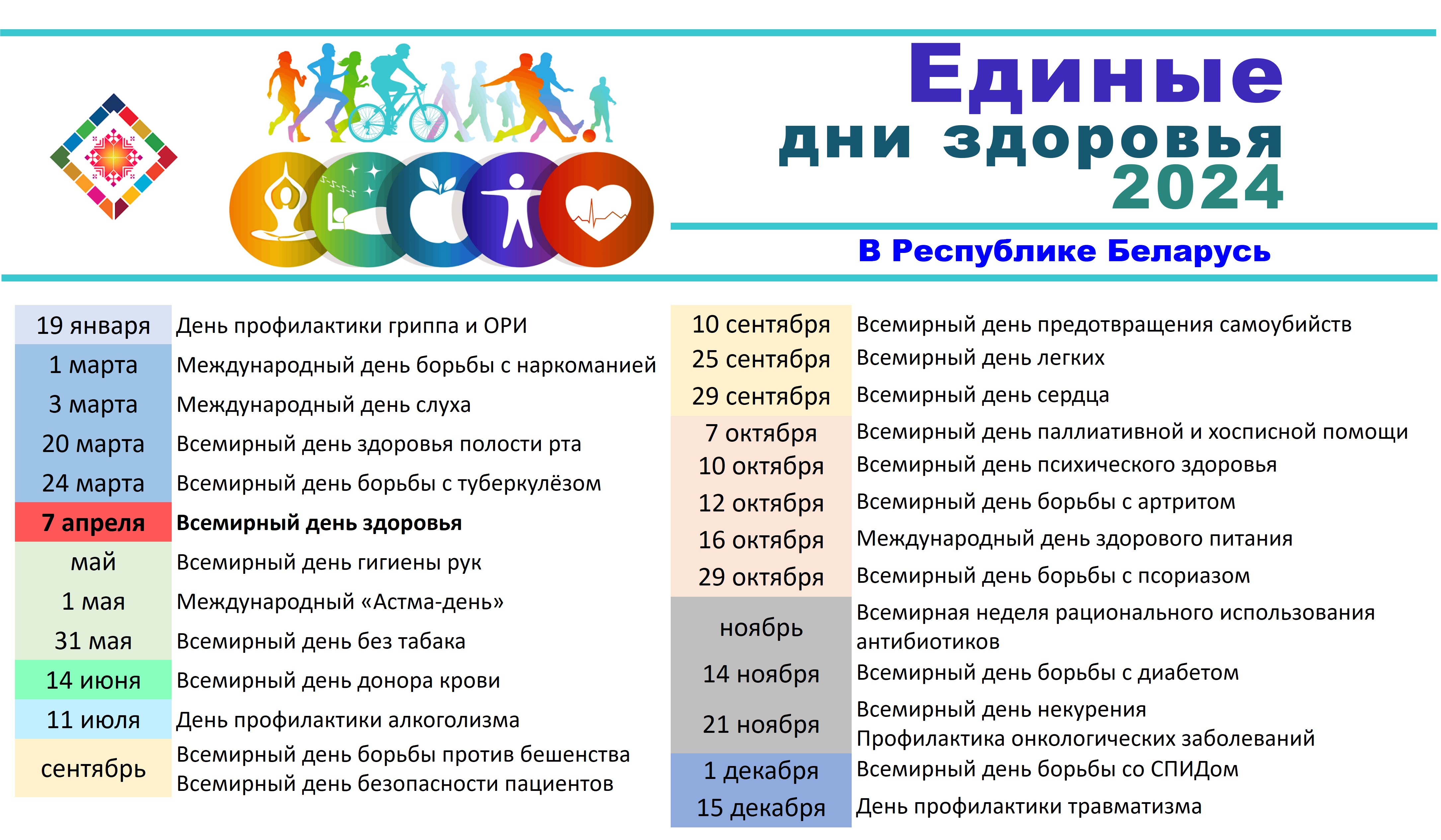 Вопрос 1
Какова важнейшая задача белорусской медицины?
Какие учреждения образования в Республике Беларусь готовят специалистов для здравоохранения?
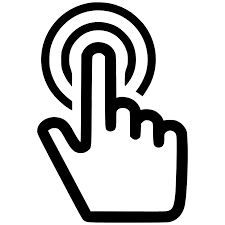 Ответ
Вернуться назад
Александр Григорьевич Лукашенко на встрече со студентами в Белорусском государственном медицинском университете сказал: «Перед отечественной медициной стоит важнейшая задача – увеличить продолжительность и повысить качество жизни наших граждан. Таков один из основополагающих приоритетов национальной политики государства».
Для решения этой задачи в Беларуси осуществляется подготовка высококвалифицированных специалистов в 15 средних специальных учебных заведениях и в 4 высших учебных заведениях.
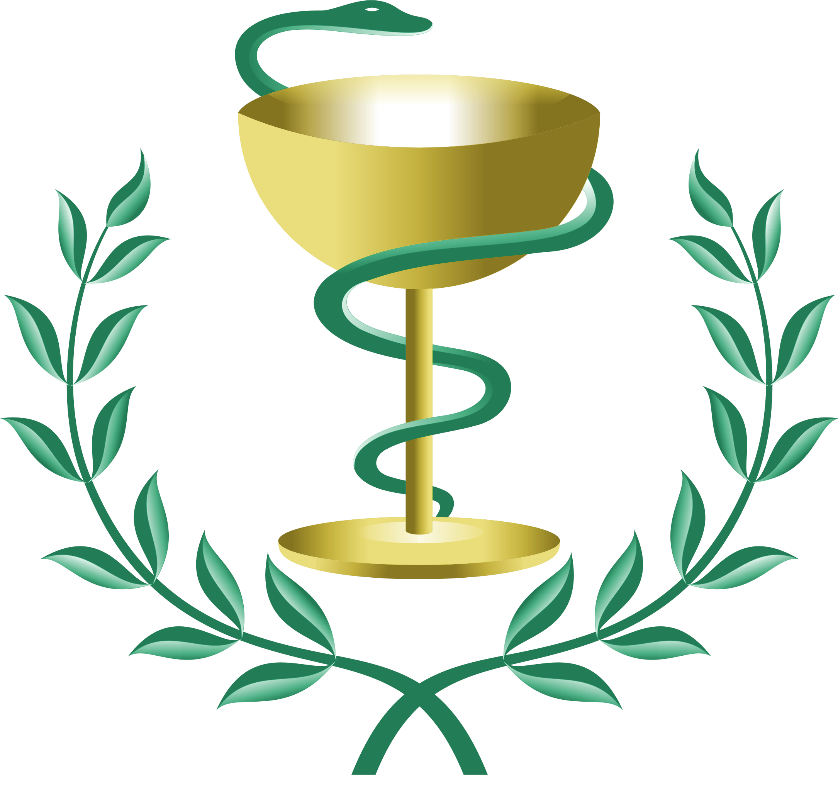 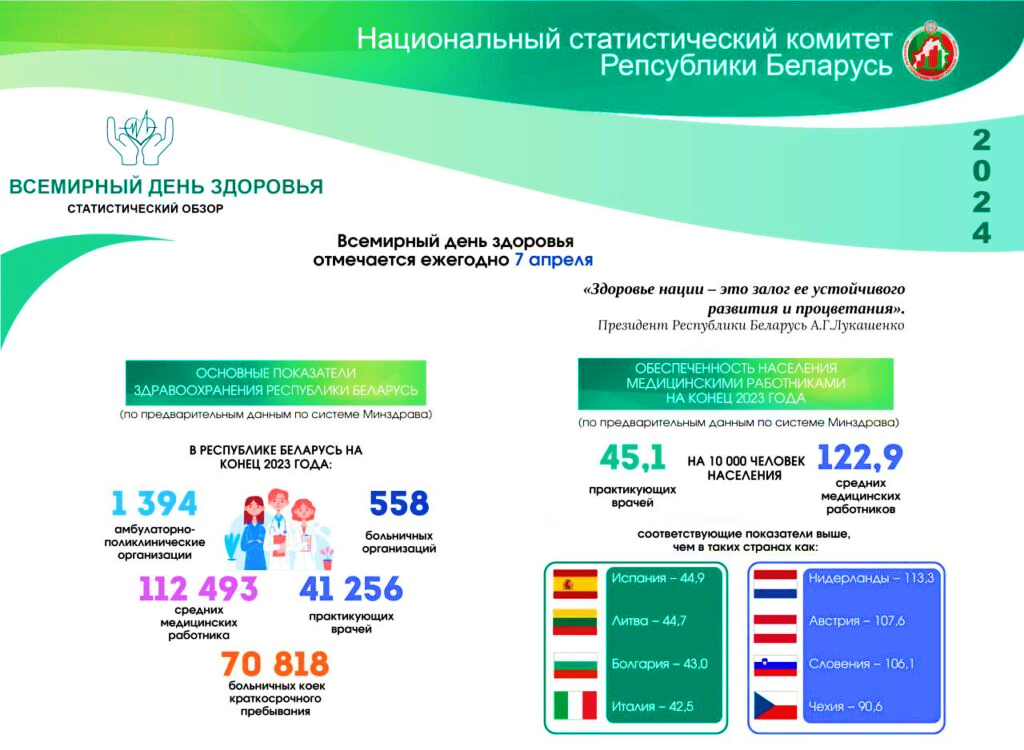 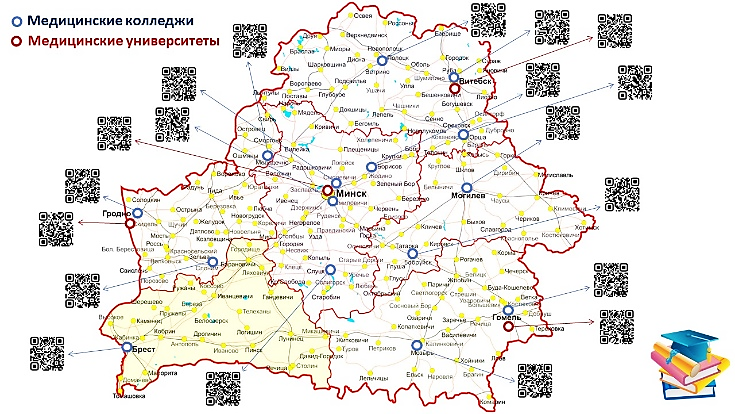 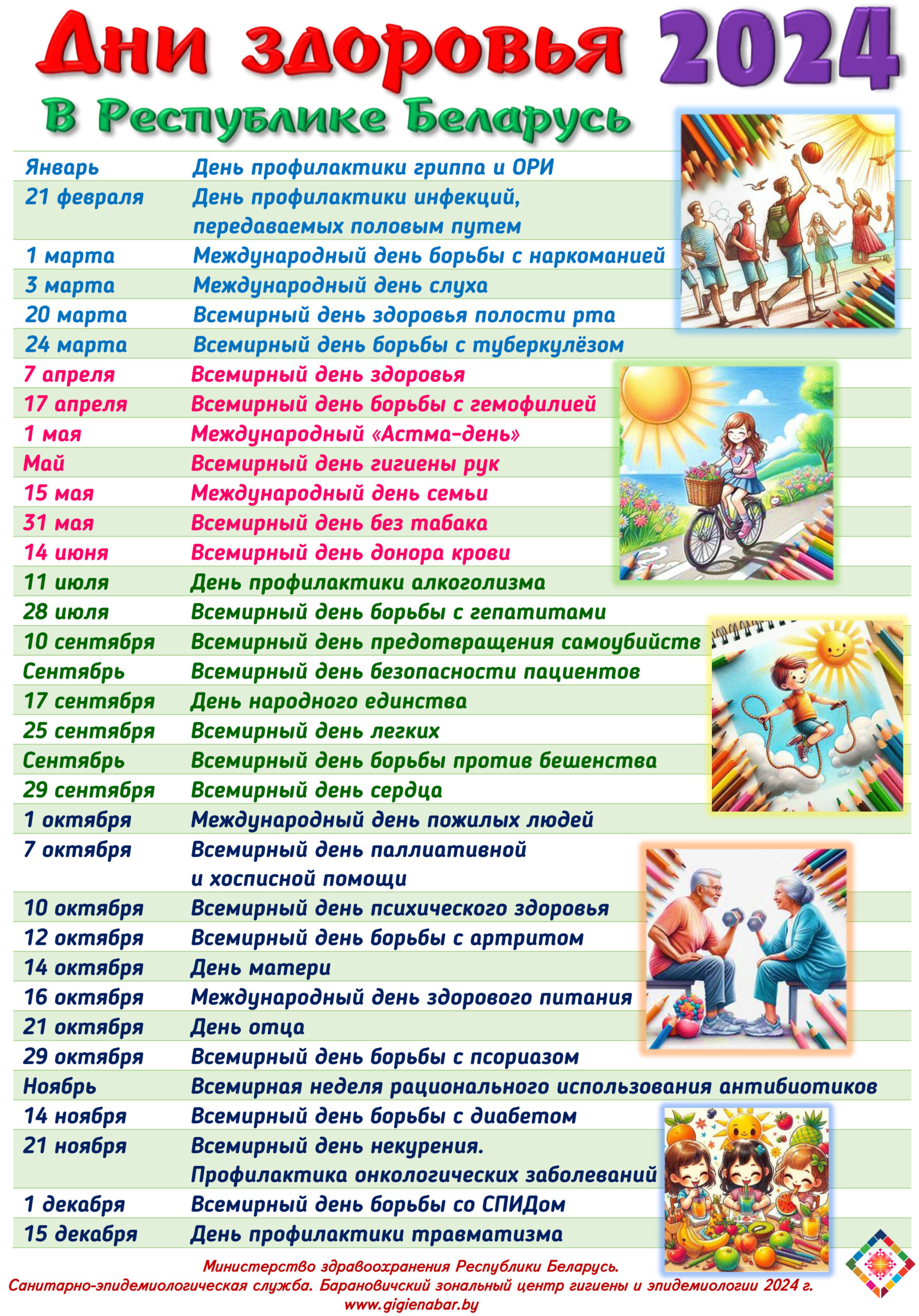 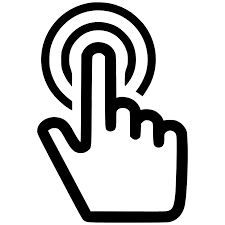 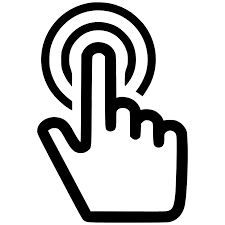 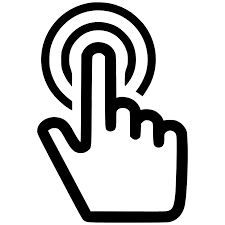 7
Вопрос 2
Какие условия созданы в нашей стране для сохранения и укрепления здоровья детей, молодежи, взрослых, формирования здорового образа жизни граждан?
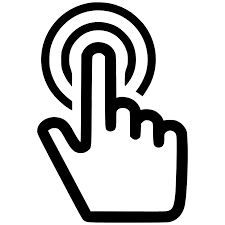 Ответ
Вернуться назад
Ежегодно в Беларуси проводится около 22 тысяч спортивно-массовых мероприятий. Традиционными стали состязания «Белорусская лыжня», международные Минский велокарнавал и Минский полумарафон.
Возрождена система республиканских отраслевых спартакиад. В стране проводятся соревнования среди детей и подростков по футболу «Кожаный мяч», по гандболу – «Стремительный мяч», по биатлону – «Снежный снайпер», республиканский хоккейный турнир «Золотая шайба» на призы Президента Республики Беларусь. В Беларуси функционирует более 23 тысяч физкультурно-спортивных сооружений.
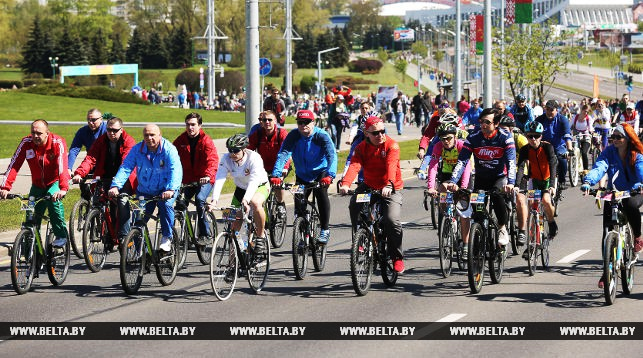 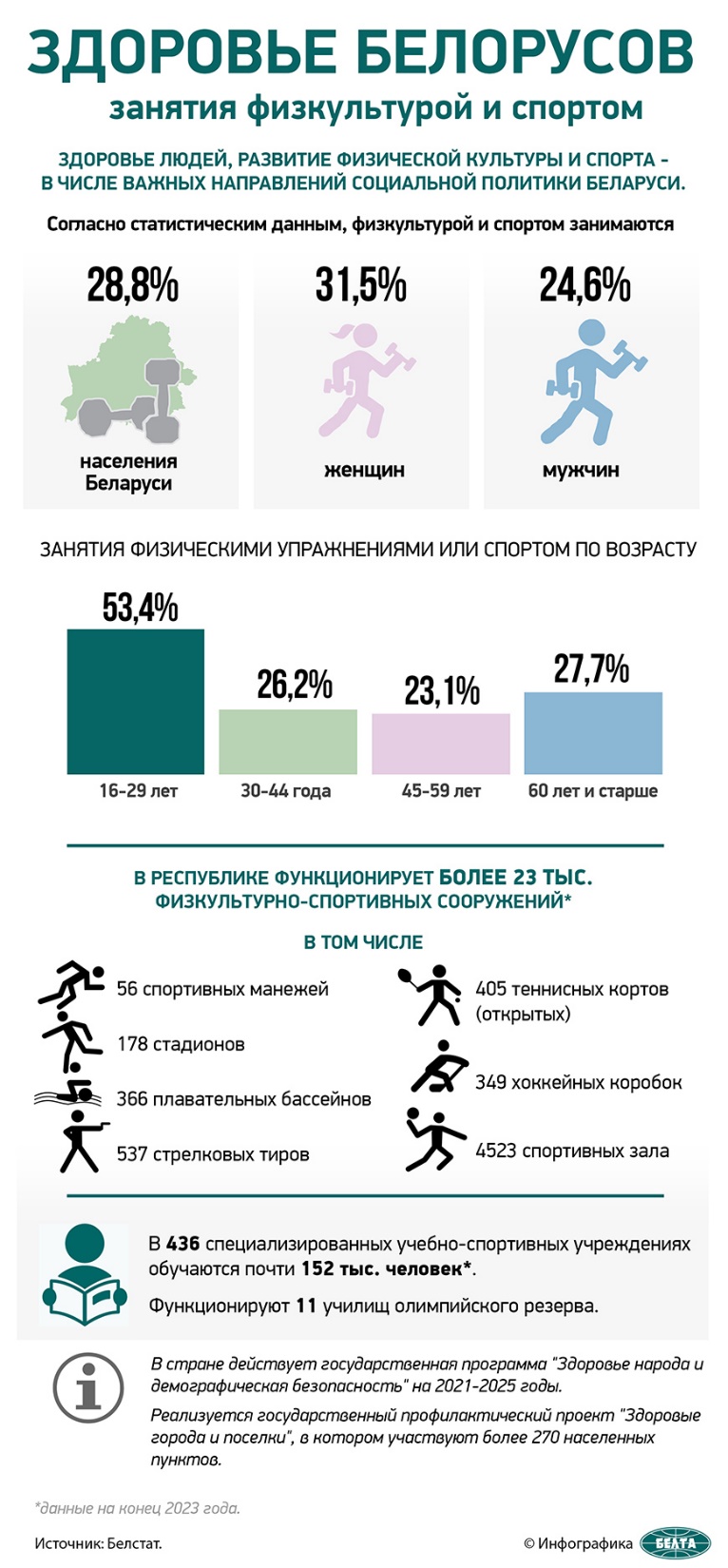 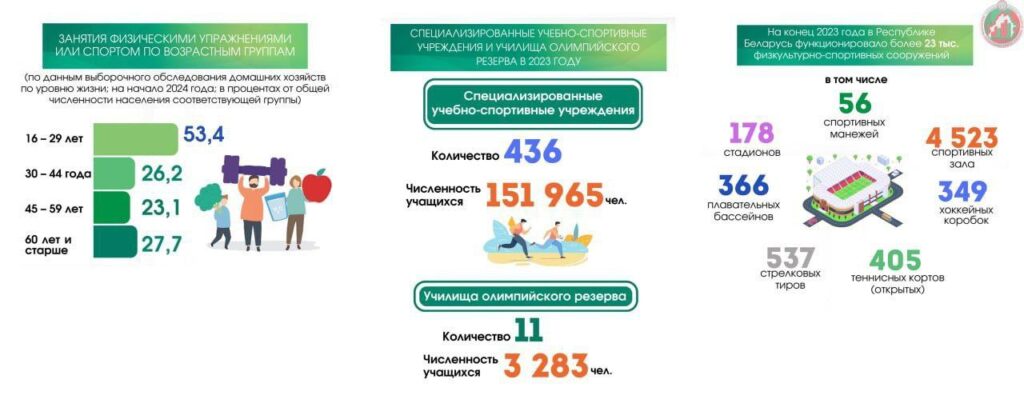 В каждом областном центре есть Дворец спорта, крытая ледовая площадка.
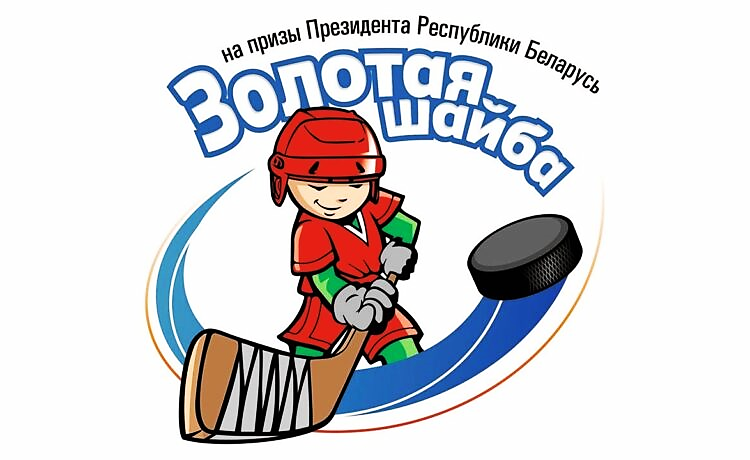 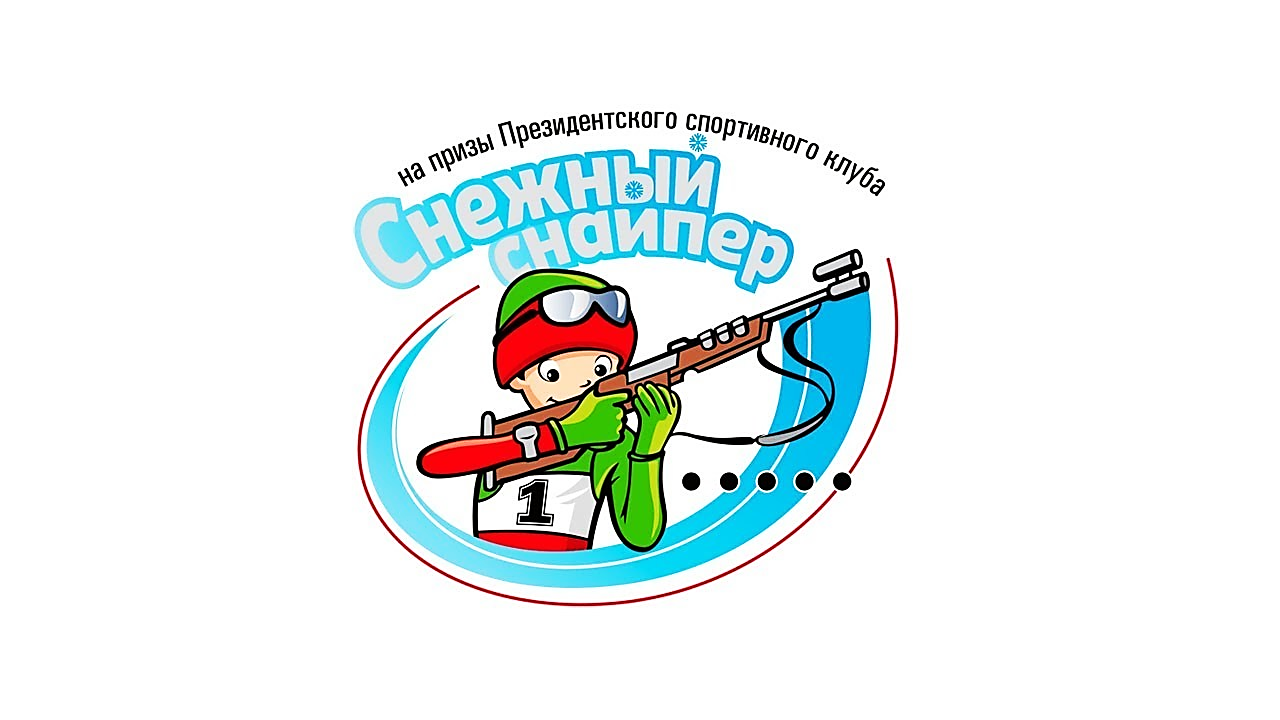 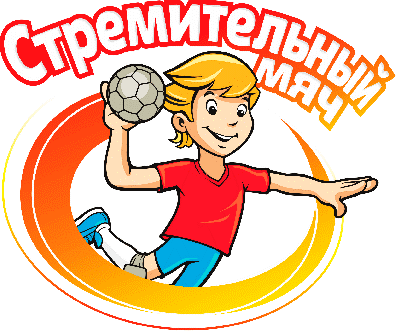 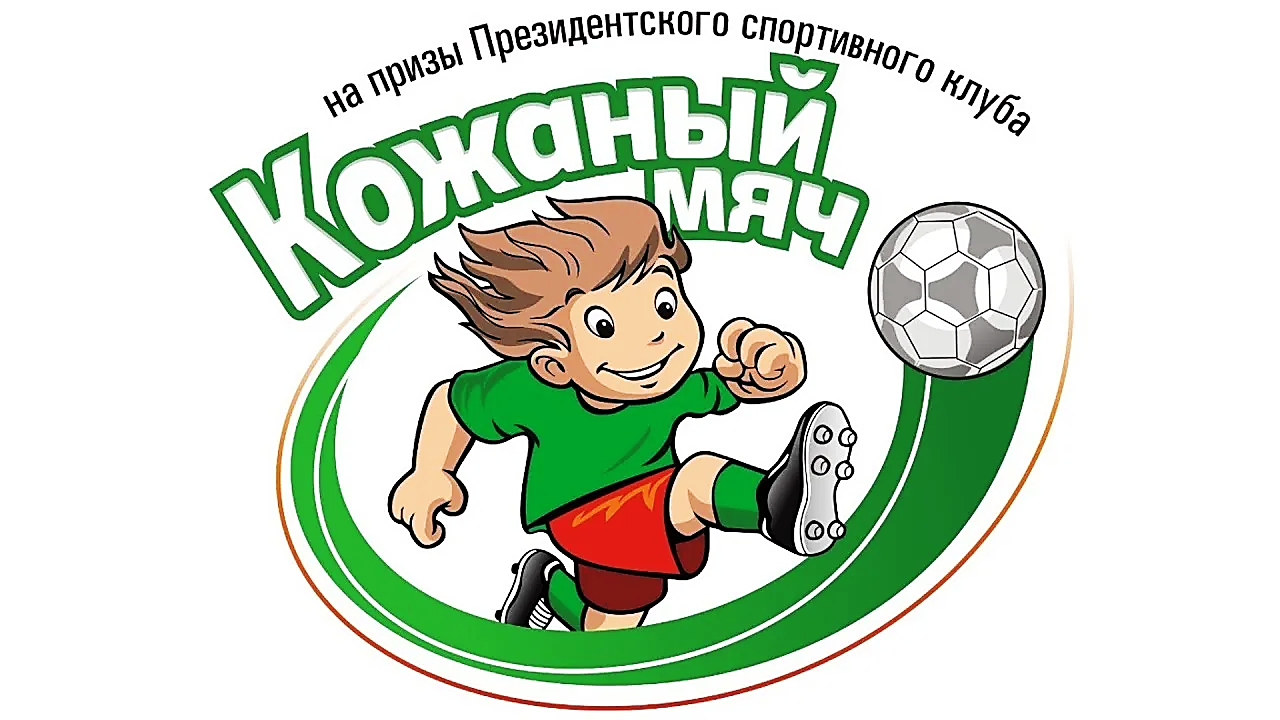 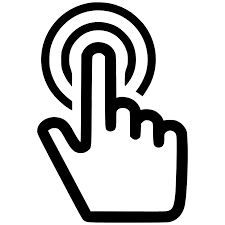 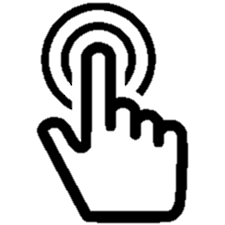 8
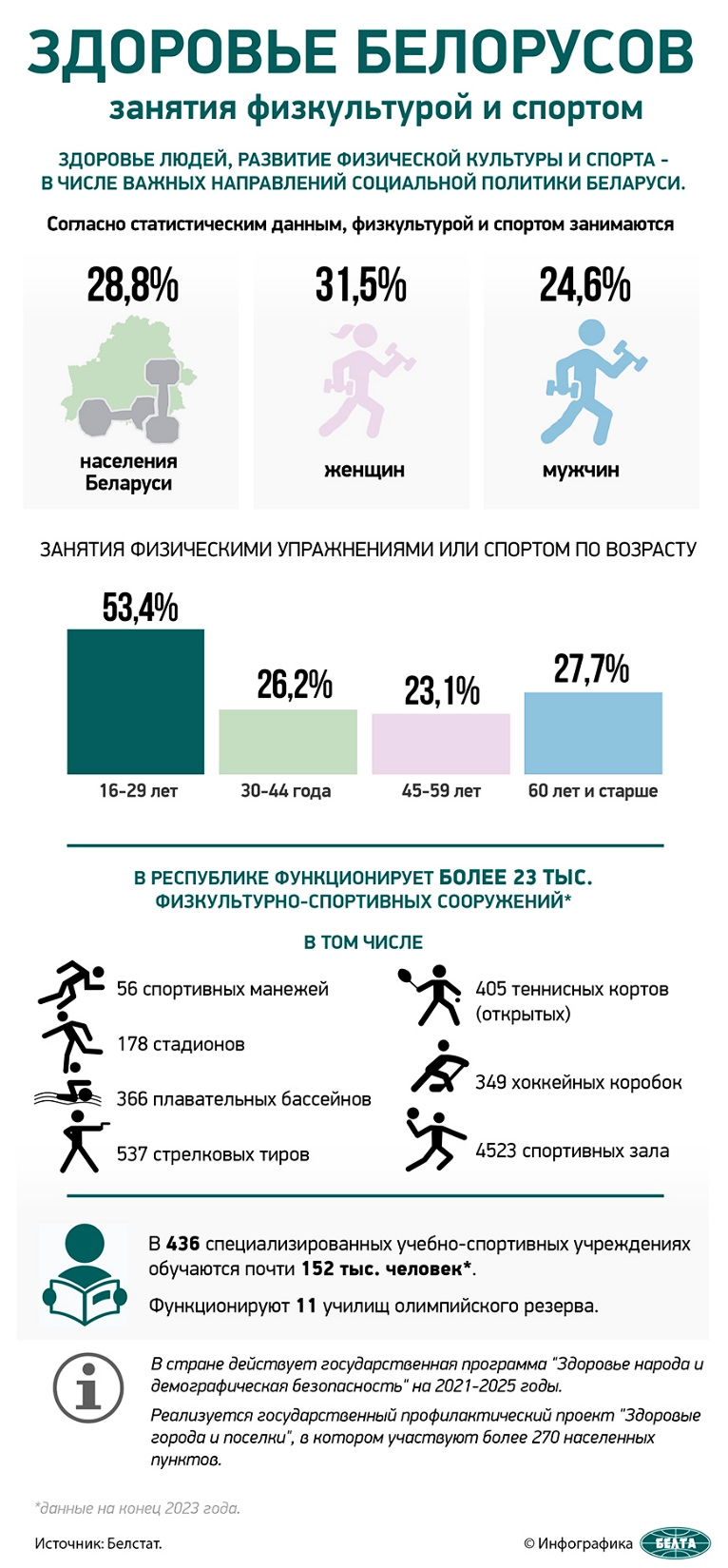 Вопрос 2
Какие условия созданы в нашей стране для сохранения и укрепления здоровья детей, молодежи, взрослых, формирования здорового образа жизни граждан?
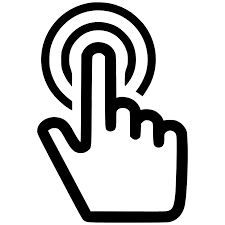 Ответ
Вернуться назад
Ежегодно в Беларуси проводятся около 22 тысяч спортивно-массовых мероприятий. Традиционными стали состязания «Белорусская лыжня», международные Минский велокарнавал и Минский полумарафон.
Возрождена система республиканских отраслевых спартакиад. В стране проводятся соревнования среди детей и подростков по футболу «Кожаный мяч», по гандболу – «Стремительный мяч», по биатлону – «Снежный снайпер», республиканский хоккейный турнир «Золотая шайба» на призы Президента Республики Беларусь. В Беларуси функционируют более 23 тысяч физкультурно-спортивных сооружений.
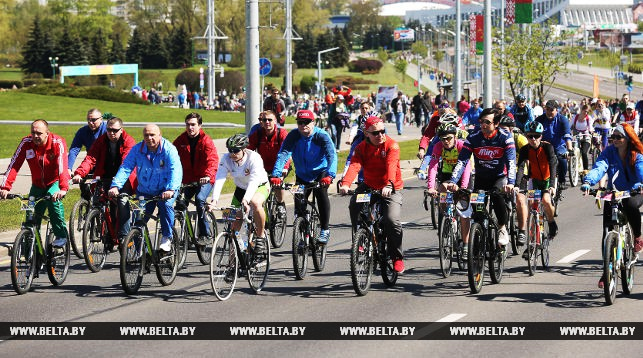 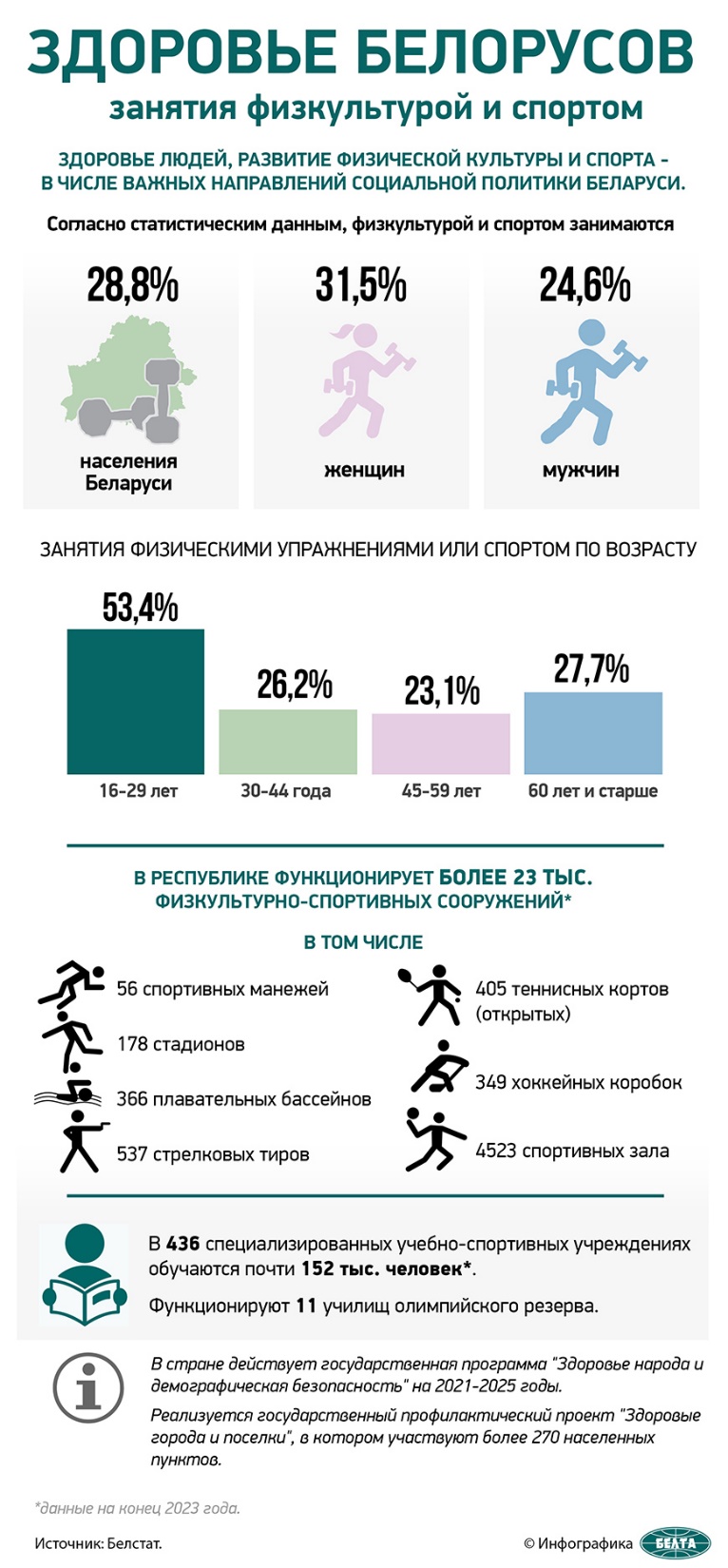 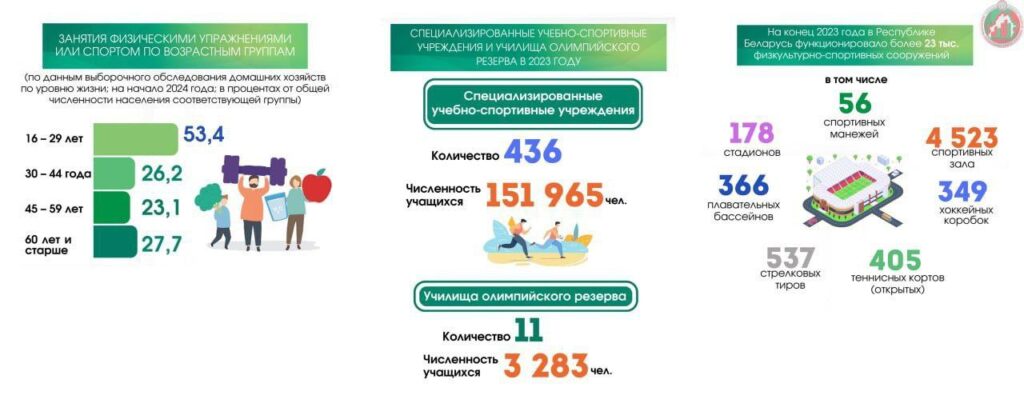 В каждом областном центре есть Дворец спорта, крытая ледовая площадка.
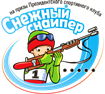 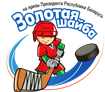 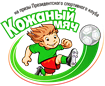 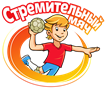 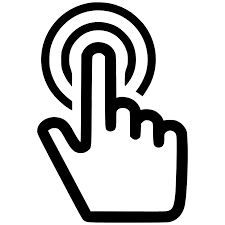 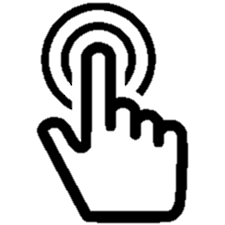 9
Вопрос 2
Какие условия созданы в нашей стране для сохранения и укрепления здоровья детей, молодежи, взрослых, формирования здорового образа жизни граждан?
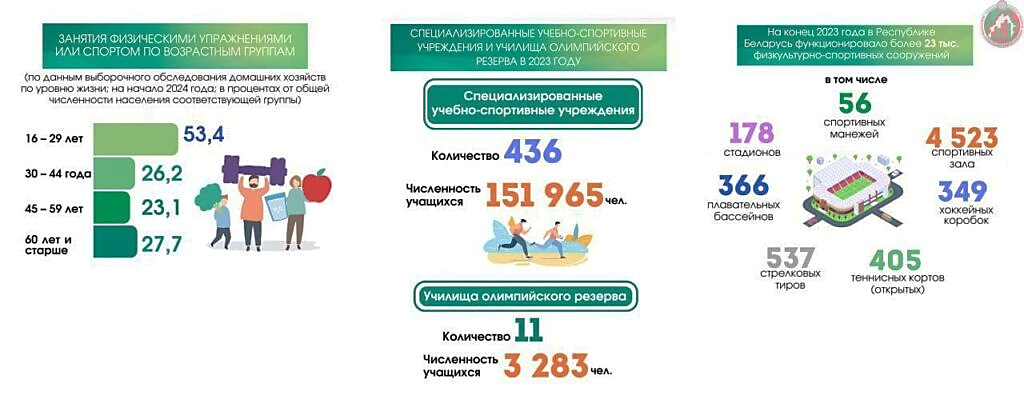 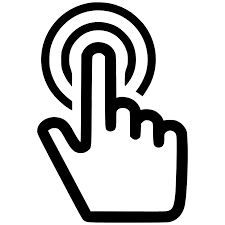 Ответ
Вернуться назад
Ежегодно в Беларуси проводятся около 22 тысяч спортивно-массовых мероприятий. Традиционными стали состязания «Белорусская лыжня», международные Минский велокарнавал и Минский полумарафон.
Возрождена система республиканских отраслевых спартакиад. В стране проводятся соревнования среди детей и подростков по футболу «Кожаный мяч», по гандболу – «Стремительный мяч», по биатлону – «Снежный снайпер», республиканский хоккейный турнир «Золотая шайба» на призы Президента Республики Беларусь. В Беларуси функционируют более 23 тысяч физкультурно-спортивных сооружений.
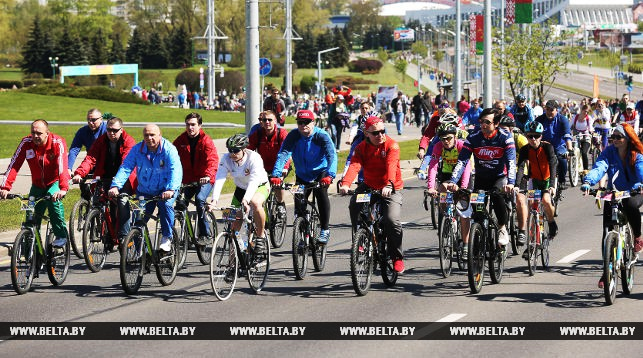 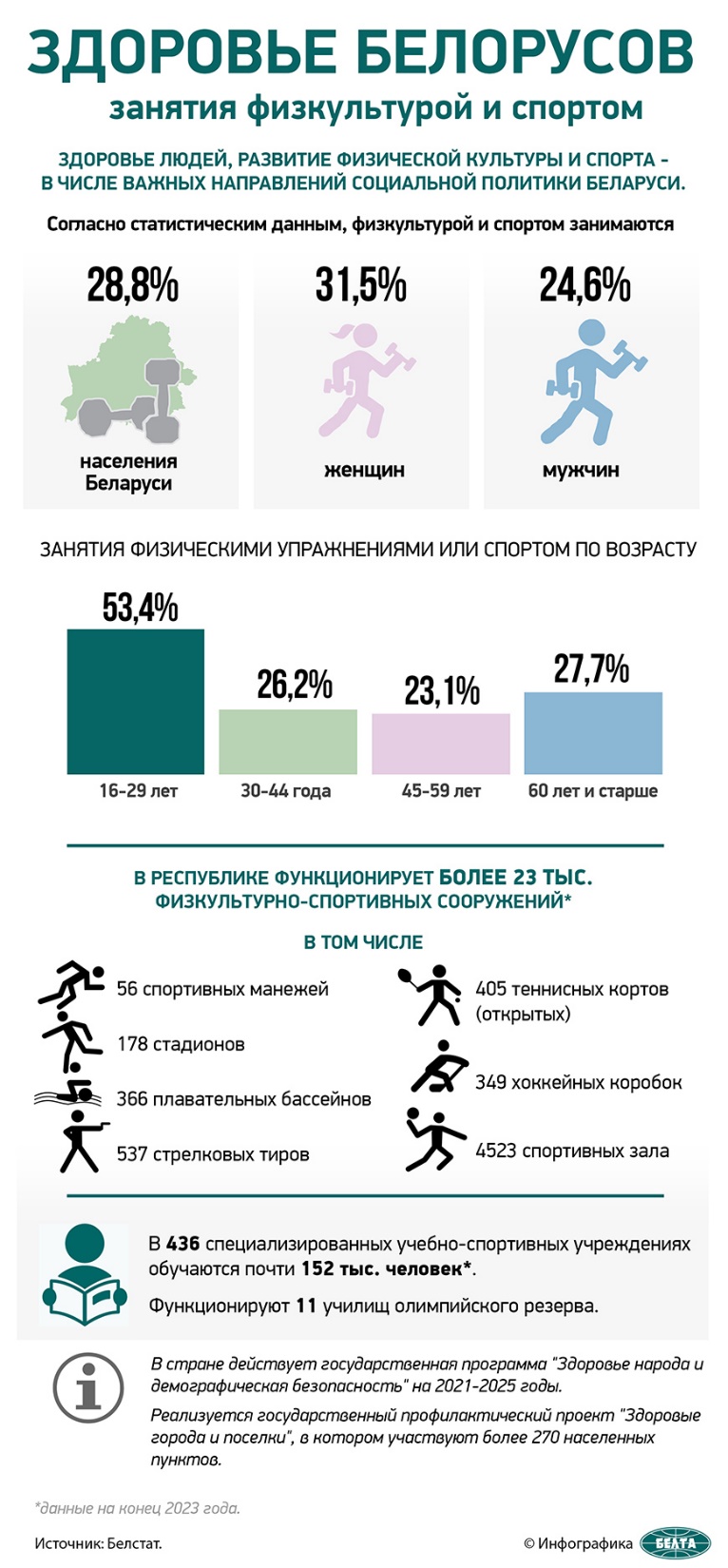 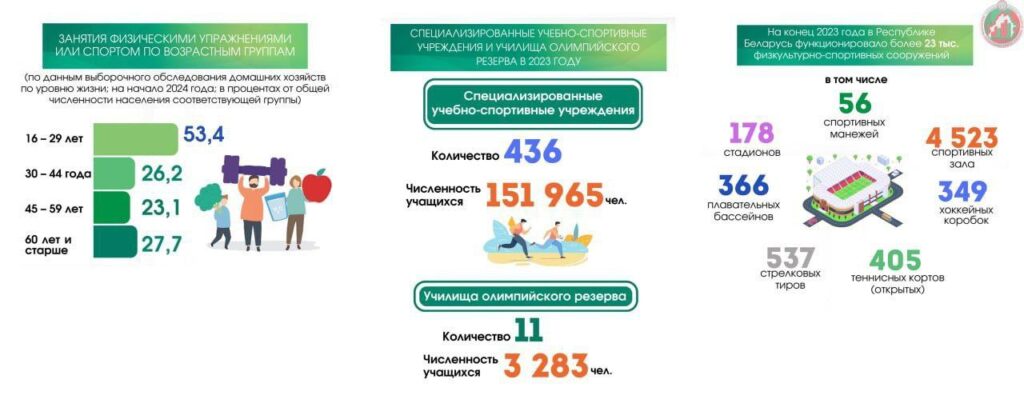 В каждом областном центре есть Дворец спорта, крытая ледовая площадка.
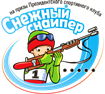 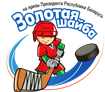 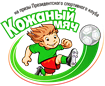 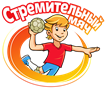 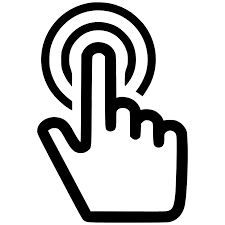 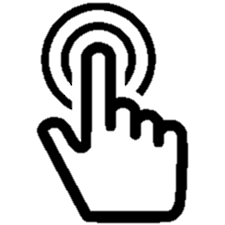 10
Вопрос 3
Какими достижениями в области медицины могут гордиться белорусы?
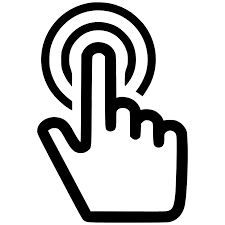 Вернуться назад
Ответ
Пересадка органов и хирургия – то, чем славятся белорусские врачи на весь мир.
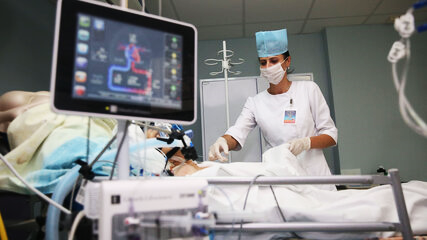 Трансплантология. Сегодня за лечением в нашу страну обращаются со всего мира: в трансплантации печени, почки, сердца мы делаем абсолютно все, что и в других странах. По количеству пересадок органов на 1 млн жителей мы уже превосходим многие передовые страны. Гражданам Беларуси органы пересаживают бесплатно.
Акушерство и гинекология. За годы суверенитета уровень младенческой смертности удалось снизить почти в пять раз (сегодня этот показатель один из самых низких в Европе), а материнской смертности – в 11 раз.
Кардиохирургия. По мировым стандартам лечат сердца маленьких минчан и жителей регионов в РНПЦ детской хирургии. Среди других достижений белорусской кардиохирургии – операции на работающем сердце, проводимые без разрезов.
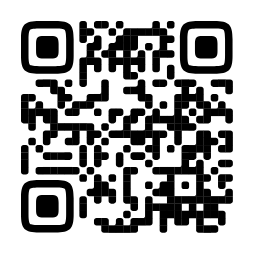 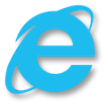 Видео «Топ достижений медицины в Беларуси!» (14:42)
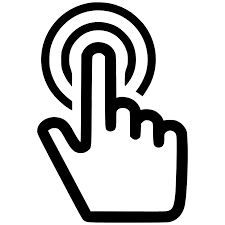 Травматология и ортопедия. Ежегодно выполняется около тысячи эндопротезирований тазобедренных и коленных суставов как белорусским, так и зарубежным пациентам. Разрабатываются и применяются на практике самые передовые методы диагностики и лечения ортопедических заболеваний и травм, в том числе не имеющие мировых аналогов и поэтому защищенные патентами.
Онкология. В Беларуси действует отдельная программа по борьбе с онкологическими заболеваниями, где упор делается на диагностику. Около 70% опухолей в республике выявляют на начальных стадиях.
11
Вопрос 4
Почему Беларусь выбирают площадкой не только для лечения и оздоровления, но и получения медицинского образования?
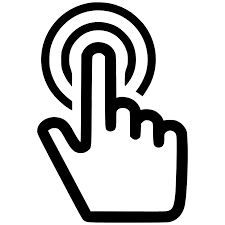 Ответ
Вернуться назад
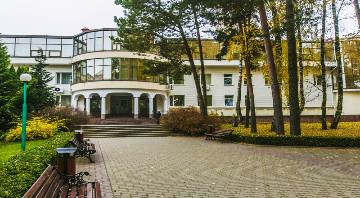 Гости Республики Беларусь получают прекрасную возможность поправить свое здоровье в ведущих клиниках, установить верный диагноз, получить высококвалифицированную помощь. 
Причем не всегда подобное стремление связано с тем, что стоимость медицинских услуг в Беларуси в несколько раз ниже, чем в других странах СНГ и Европе. Минск и другие белорусские города привлекают иностранцев своими историческими, природными и архитектурными памятниками.
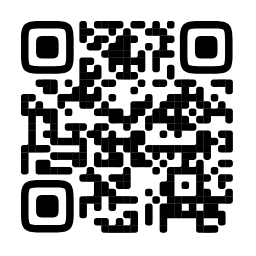 Медицинское образование востребовано во всем мире и стоит дорого. В Беларуси оно доступное и качественное. 
В медицинских университетах нашей страны много студентов из таких стран, как Индия, Шри-Ланка, Иордания, Израиль, Китай, Ливан, Ирак и др. Зарубежные выпускники, когда сдают экзамен у себя на родине на предмет подтверждения диплома, делают это с первого раза, нередко удивляя авторитетные комиссии высококлассных специалистов своими знаниями, умениями и навыками в профессии.
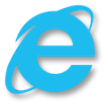 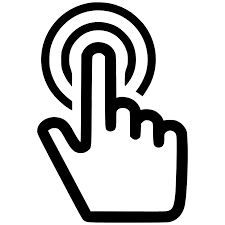 Видео «Врачи без границ. Белорусская медицина, которой стоит гордиться!» (1:03)
12
Вопрос 5
Какими качествами должен обладать медицинский работник?
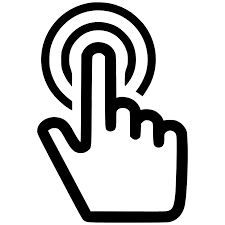 Ответ
Вернуться назад
Медицинский работник должен быть пунктуальным, организованным и дисциплинированным.
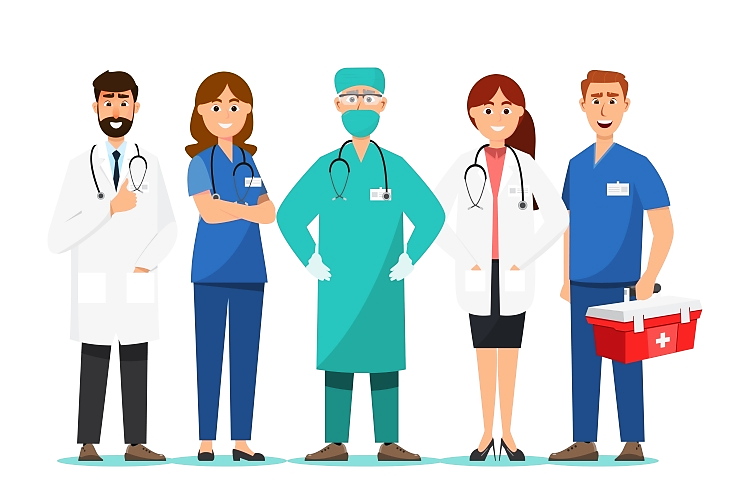 Одно из основных требований к личности врача – доброжелательное отношение к пациентам, приветливость, желание помогать, уметь слушать и слышать больного. Врач должен не только лечить, но и морально поддерживать больных.
Нужно уметь планировать свою работу, обладать организаторскими качествами.
Сдержанность, уравновешенность и выдержка – те качества, без которых порой работа медицинского работника невозможна.
Стрессоустойчивость – важное личное качество для медицинского работника. Она позволяет быстро принимать решения в сложных ситуациях, а также выдерживать высокие психоэмоциональные нагрузки.
Стремление помогать другим – это важное качество для медицинского работника.
13
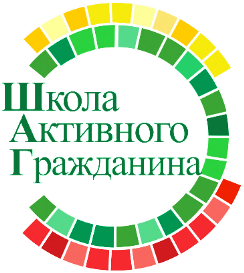 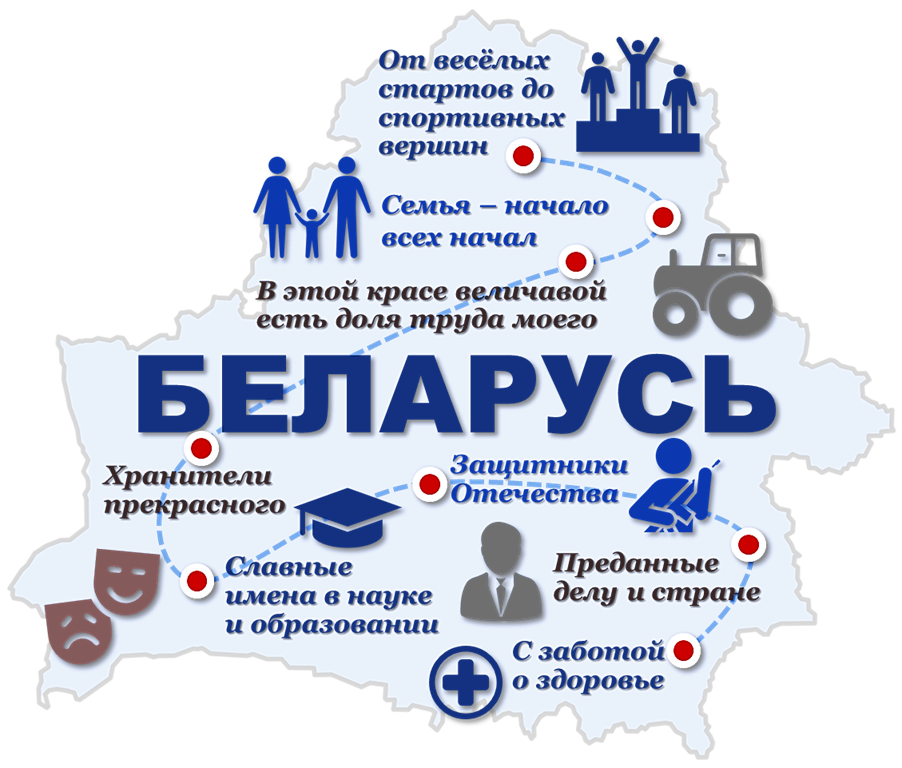 РОДИНА МОЯ БЕЛАРУСЬ 
В ЛИЦАХ
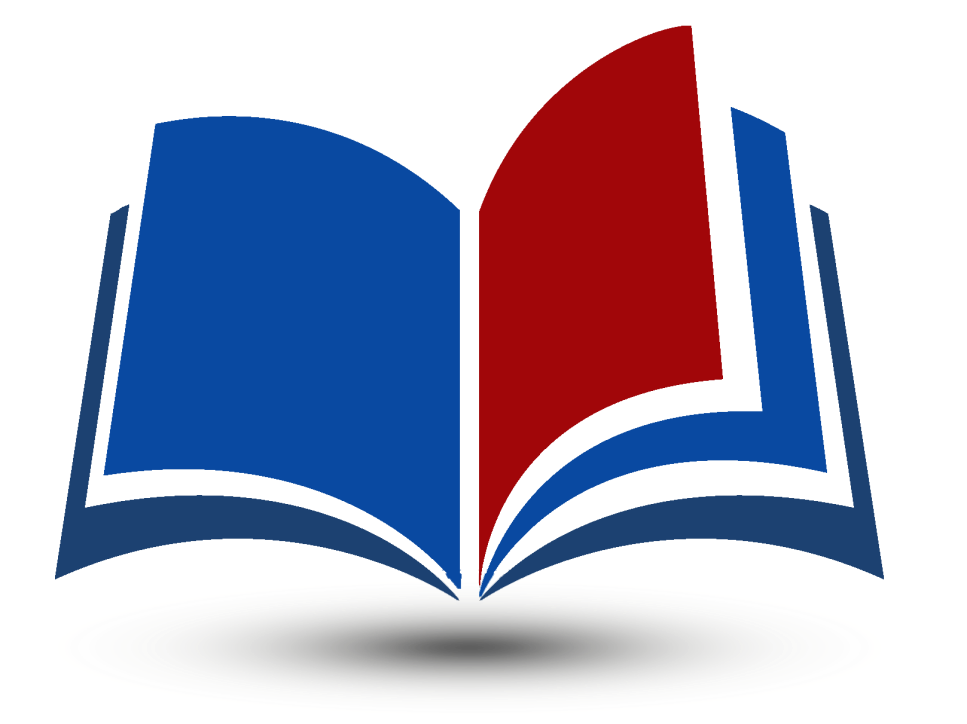 С заботой о здоровье
14
Знакомство с медицинскими работниками
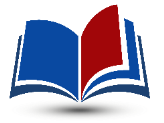 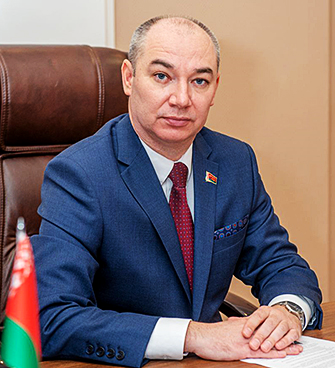 ХОДЖАЕВ 
Александр Валерьевич
Министр здравоохранения Республики Беларусь (с 2024 года). Кандидат медицинских наук, доцент.
«Система здравоохранения должна быть лицом и сердцем к народу. Под фразой „лицом к народу“ я имею в виду профессиональные кадры и материально-техническую базу, другие ресурсы. Под „сердцем к народу“ – сопереживание, которое всегда было свойственно белорусскому народу, сочувствие».
15
Знакомство с медицинскими работниками
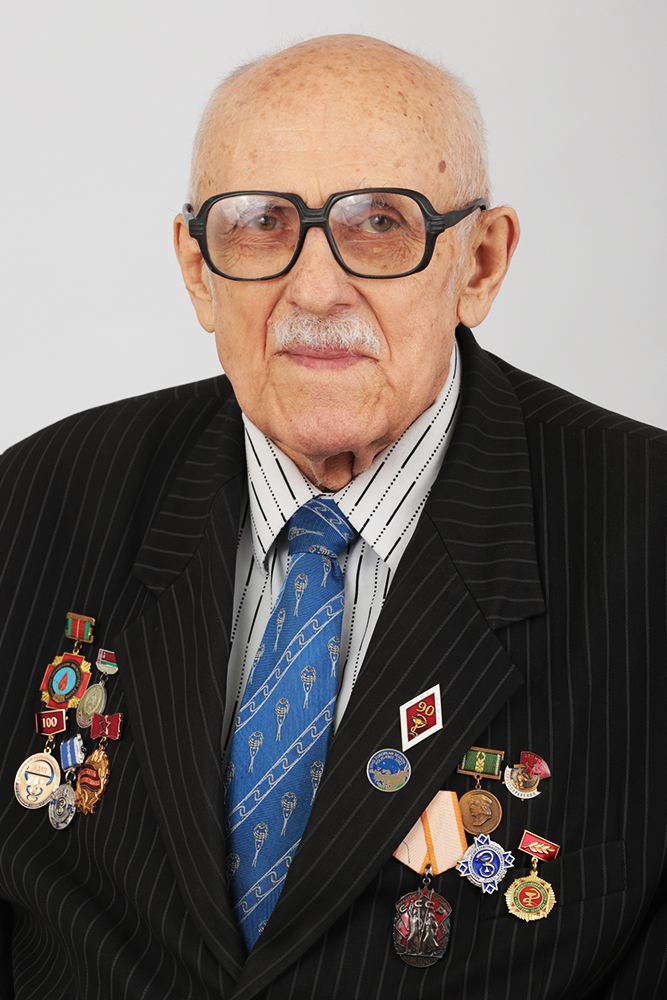 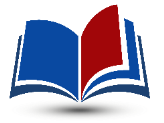 АСТАПОВ 
Анатолий Архипович
Кандидат медицинских наук, заслуженный врач Республики Беларусь. 
Основатель и первый заведующий кафедрой детских инфекционных болезней Белорусского государственного медицинского университета (1984 г.).
Основной девиз в лечебной работе: «Сохранение не только жизни детей, но и качества жизни после перенесенных нейроинфекций».
16
Знакомство с медицинскими работниками
КАРПОВ 
Игорь Александрович
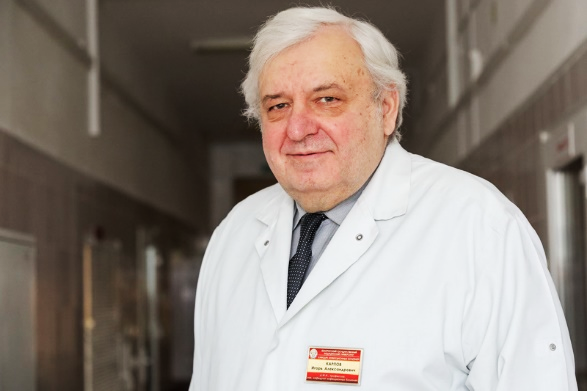 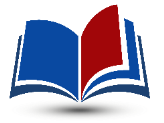 Доктор медицинских наук, профессор. 
Народный врач Беларуси, заслуженный врач Республики Беларусь, член-корреспондент Национальной академии наук Беларуси. 
Присвоено звание «Ученый года НАН Беларуси – 2022».
«Лучше всего стресс снимает физическая нагрузка».
«Будущий врач – это карандаш с ластиком. Длинный стержень – школа, университет, может быть, аспирантура. Словом, то, что дает знания. Сначала у специалиста не все гладко, ошибки приходится подправлять ластиком. Грифель карандаша нужно постоянно затачивать, удаляя лишнее, чтобы писать свою историю в медицине. Подобная „заточка“ со временем становится все лучше и лучше, свидетельствуя о возрастающем мастерстве и профессионализме».
17
Знакомство с медицинскими работниками
КРАСНЫЙ 
Сергей Анатольевич
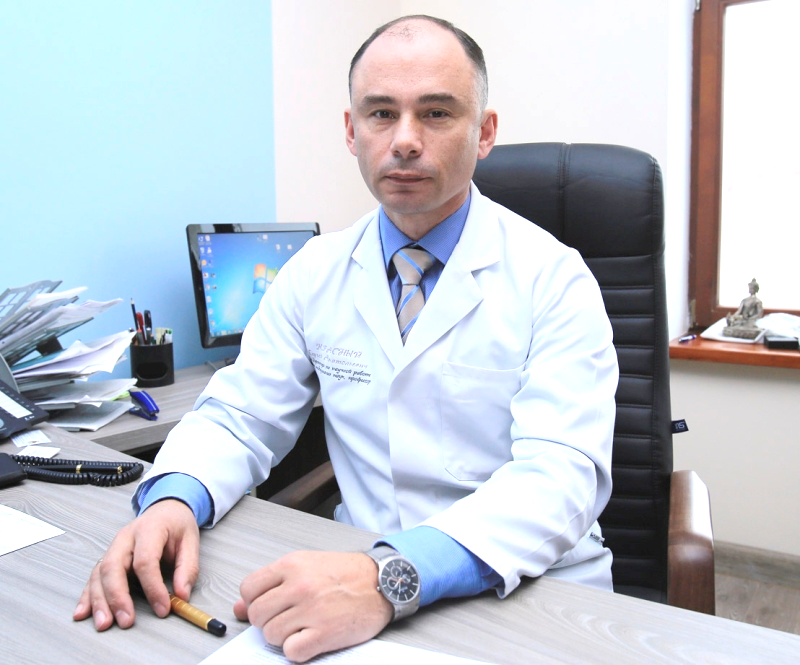 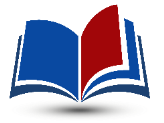 Доктор медицинских наук, профессор, академик Национальной академии наук Беларуси.
Заместитель директора по научной работе государственного учреждения «Республиканский научно-практический центр онкологии и медицинской радиологии им. Н.Н. Александрова».
«Чтобы новорожденному ребенку получить дозу никотина, сопоставимую с той, которую имеет активный курильщик, достаточно вдохнуть запах одежды курящего человека. Это повод задуматься всем курящим родителям: вред пассивного курения уже доказан».
18
Знакомство с медицинскими работниками
МАКАРИНА-КИБАК 
Людмила Эдуардовна
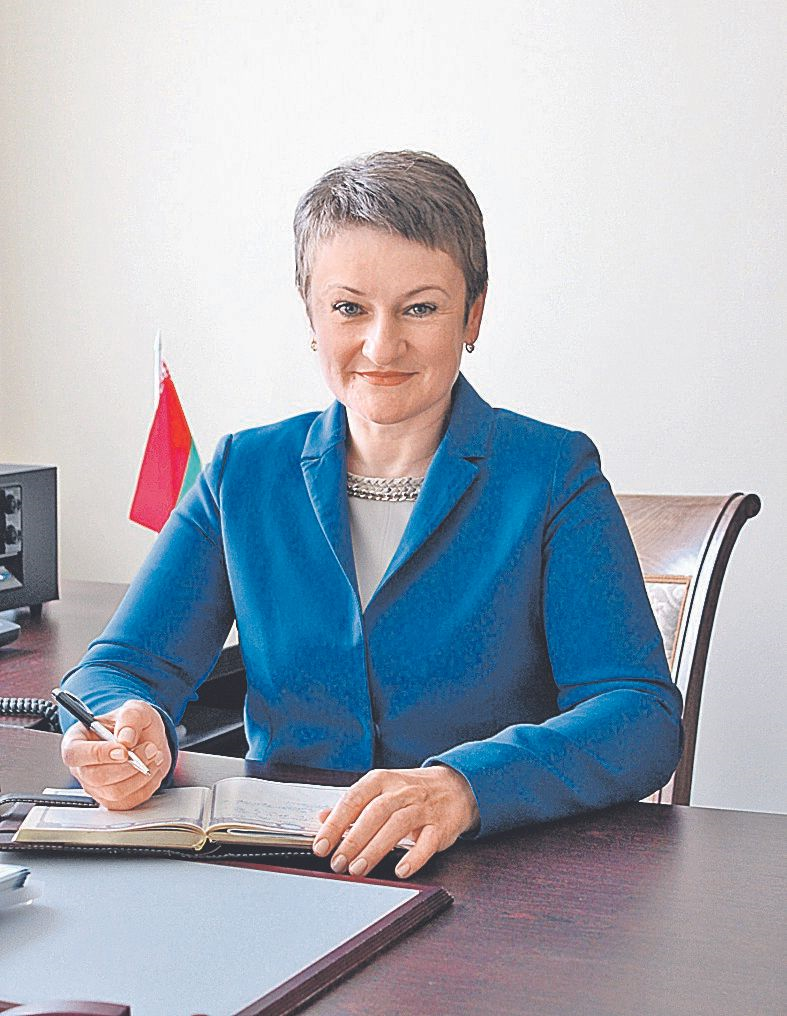 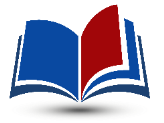 Доктор медицинских наук, профессор. 
Председатель Постоянной комиссии по здравоохранению, физической культуре, семейной и молодежной политике. Заслуженный врач Республики Беларусь.
«Депутаты Союзного государства Беларуси и России работают над повышением качества жизни населения. А для того, чтобы жизнь была качественная, очень важно, насколько здоров народ. У нас в Беларуси этот год объявлен Годом качества, в России – Годом семьи. Парламентарии должны оказать всю необходимую помощь для реализации планов в рамках объявленных Года качества и Года семьи. И тогда, конечно, для нашего народа это и будет увеличение продолжительности жизни, увеличение самого народа, рождаемости и соблюдение всех тех семейных традиций, о которых мы говорим».
19
Знакомство с медицинскими работниками
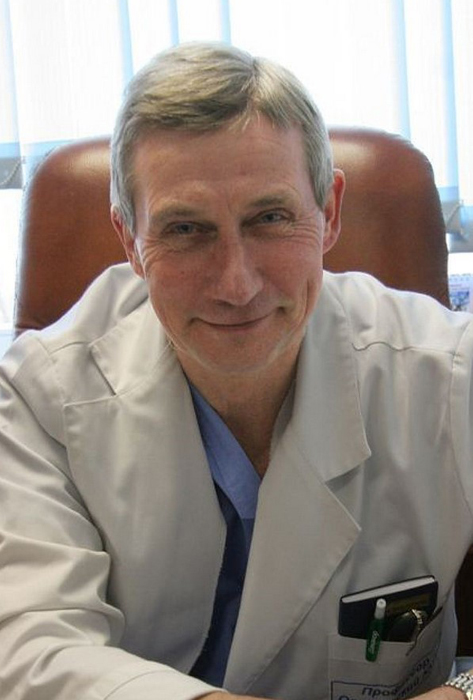 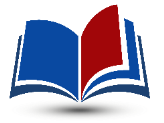 ОСТРОВСКИЙ 
Юрий Петрович
Доктор медицинских наук, профессор, академик Национальной академии наук Беларуси. 
Заслуженный врач Республики Беларусь.
«Профессиональные мечты: развиваться, развиваться и еще раз развиваться. Знаете, с движением вперед становится все сложнее, требуется все более интенсивное обучение современным подходам и технологиям. Несмотря на высокий профессионализм, ему ведь нет предела».
20
Знакомство с медицинскими работниками
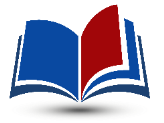 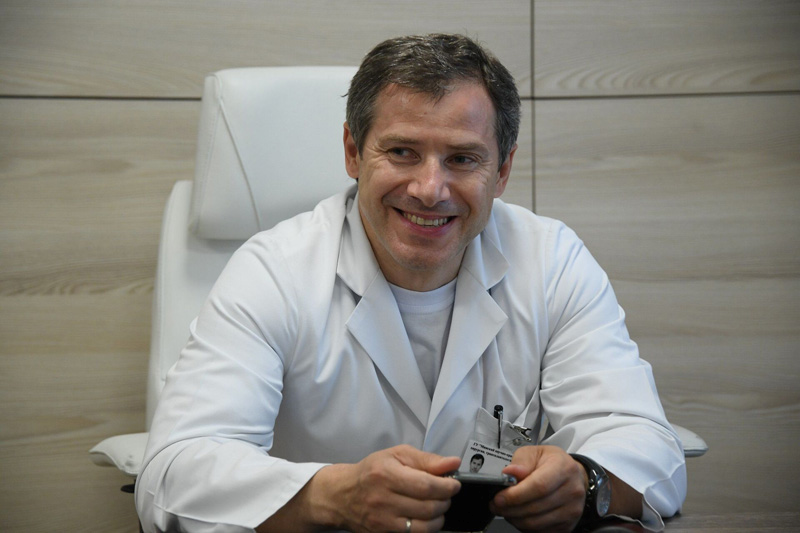 РУММО 
Олег Олегович
Доктор медицинских наук, профессор. 
Заслуженный врач Республики Беларусь. 
С 2018 г. директор Минского научно-практического центра хирургии, трансплантологии и гематологии.
«Нужно всегда оставаться человеком, заниматься тем, что любишь, и двигаться вперед».
21
Знакомство с медицинскими работниками
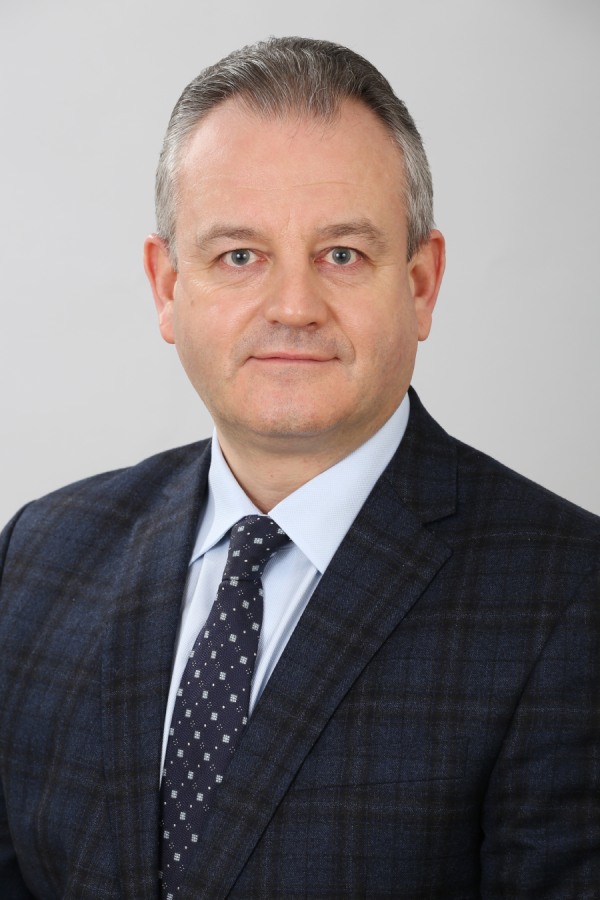 РУБНИКОВИЧ 
Сергей Петрович
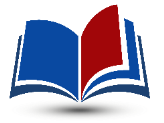 Доктор медицинских наук, профессор, член-корреспондент Национальной академии наук Беларуси. 
Ректор учреждения образования «Белорусский государственный медицинский университет».
«Главное – видеть отдачу от вложенных в работу сил, видеть эффект. Когда есть положительный результат, когда есть реализация задуманного, интерес будет сохраняться».
22
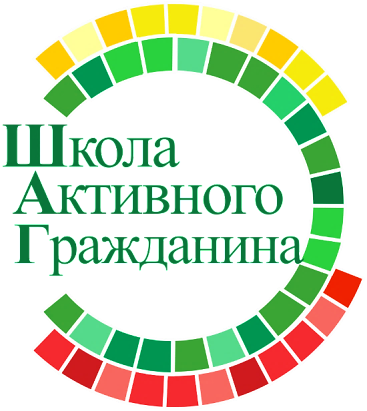 РОДИНА МОЯ БЕЛАРУСЬ В ЛИЦАХ
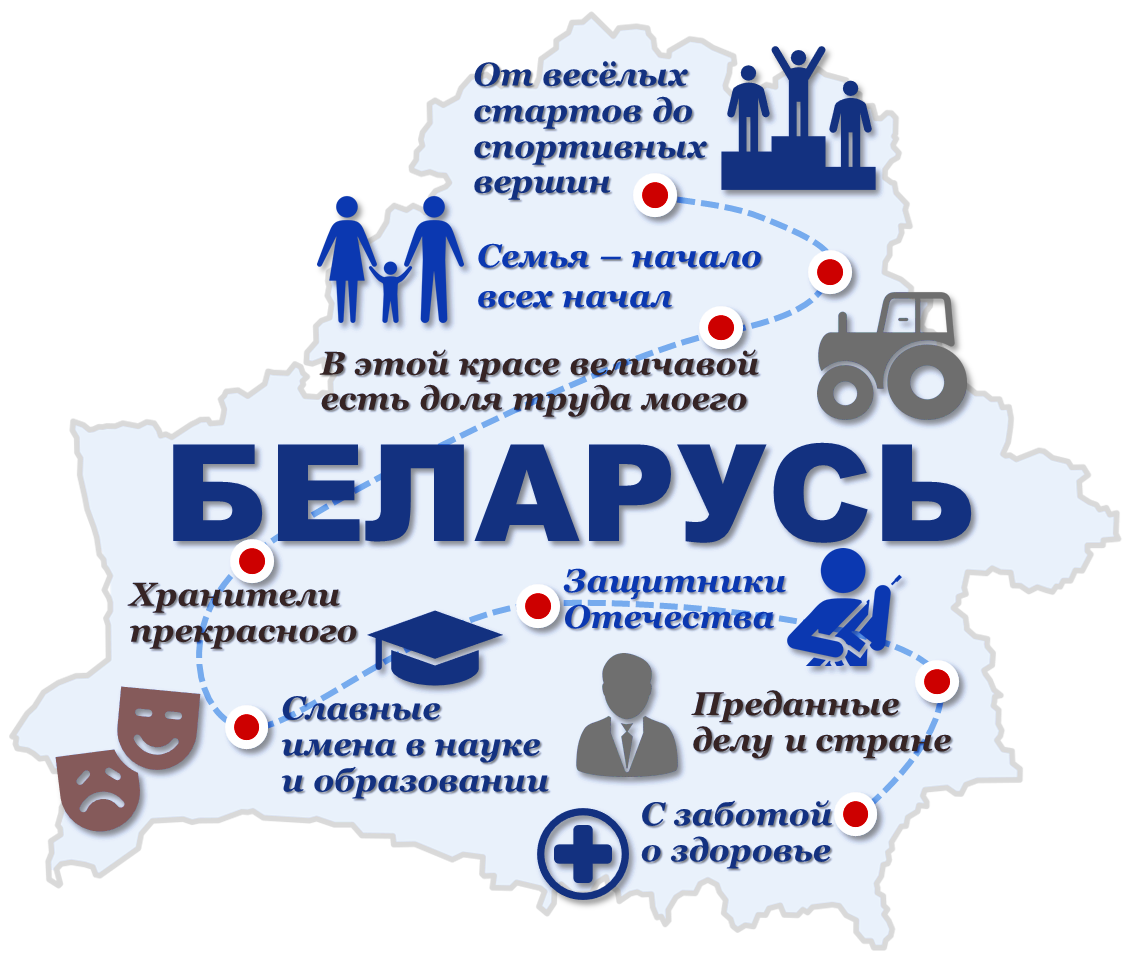 АНОНС
Следующая тема ШАГа 

«Родина моя Беларусь в лицах. 
Итоги»